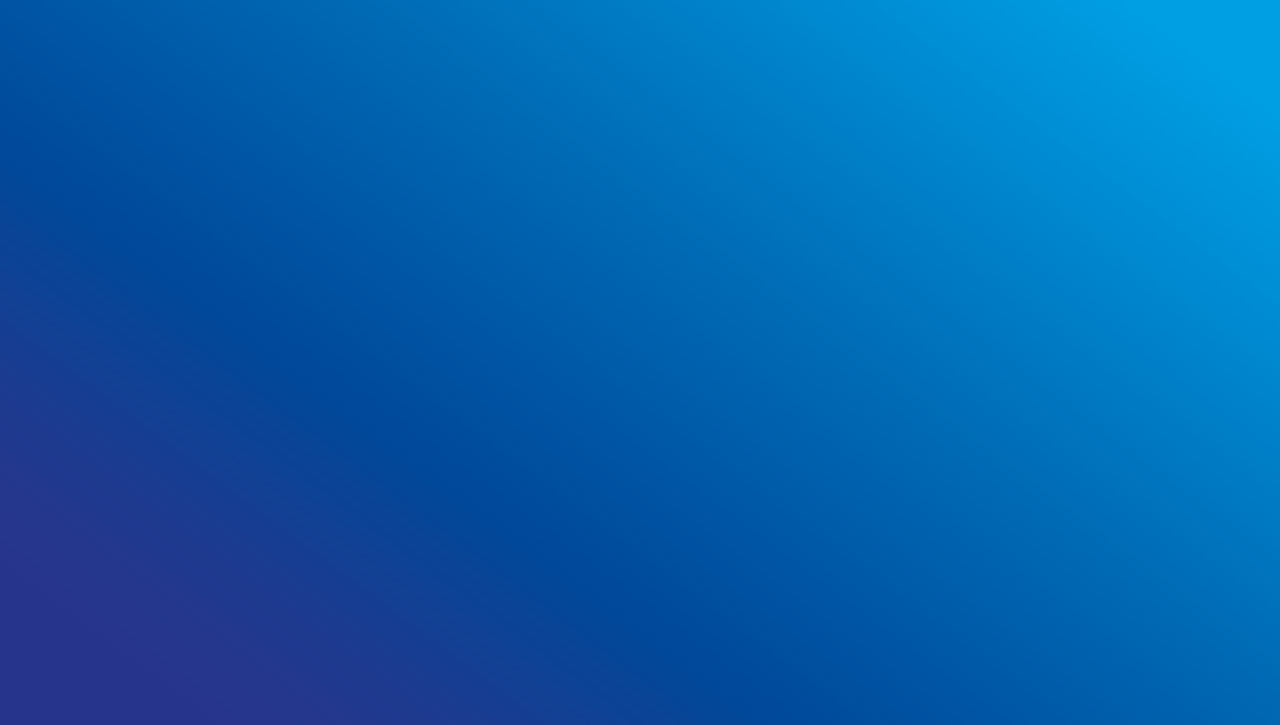 Apport du numérique dans le suivi des patients
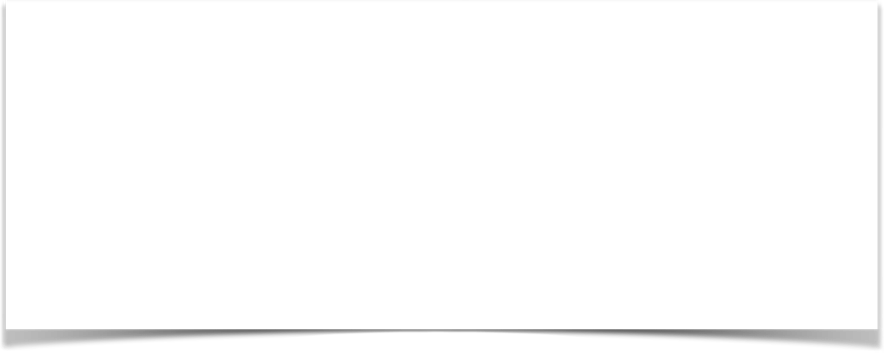 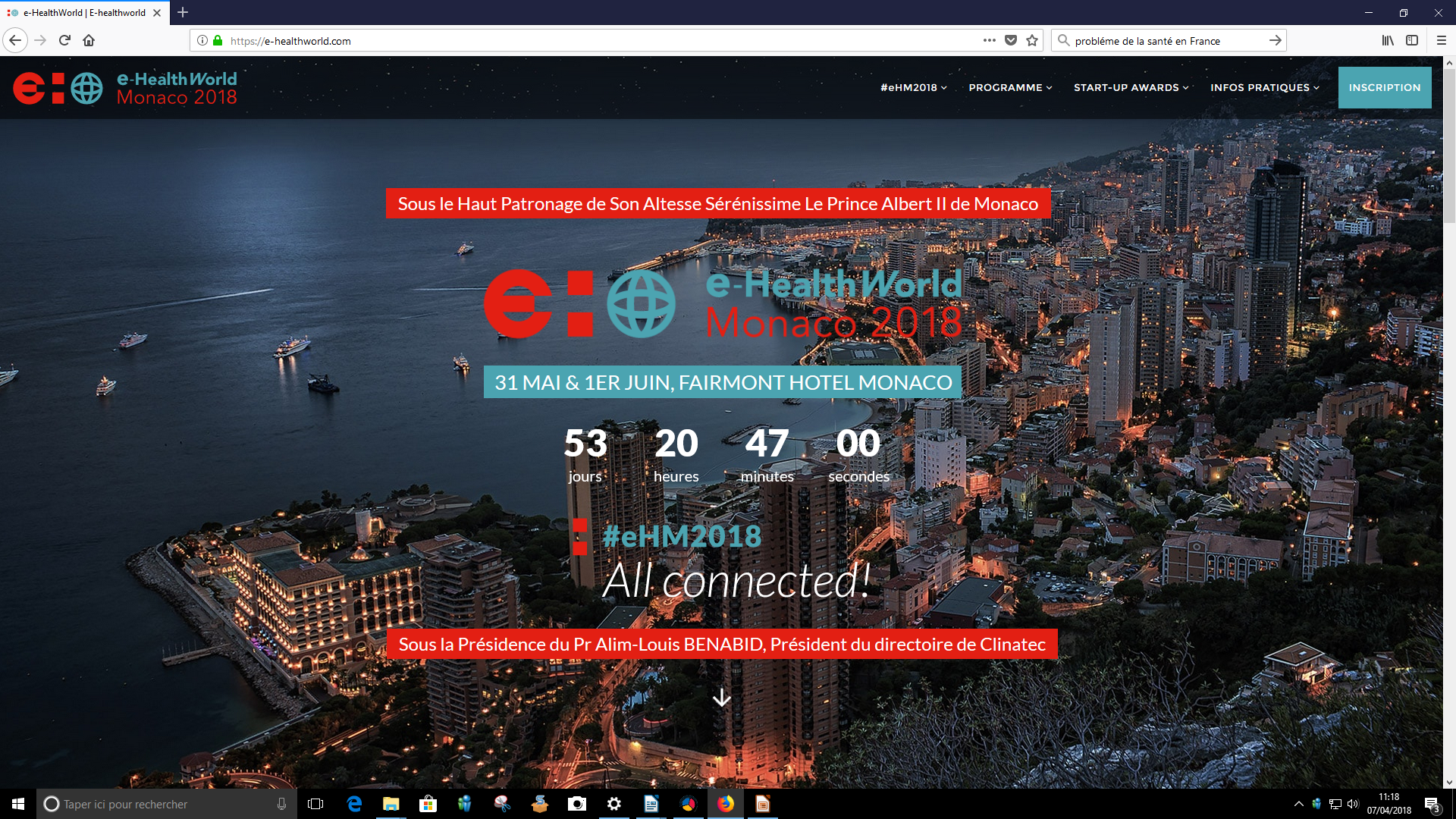 Dr David LECHAUX
Hôpital Privé des Côtes d’Armor
1
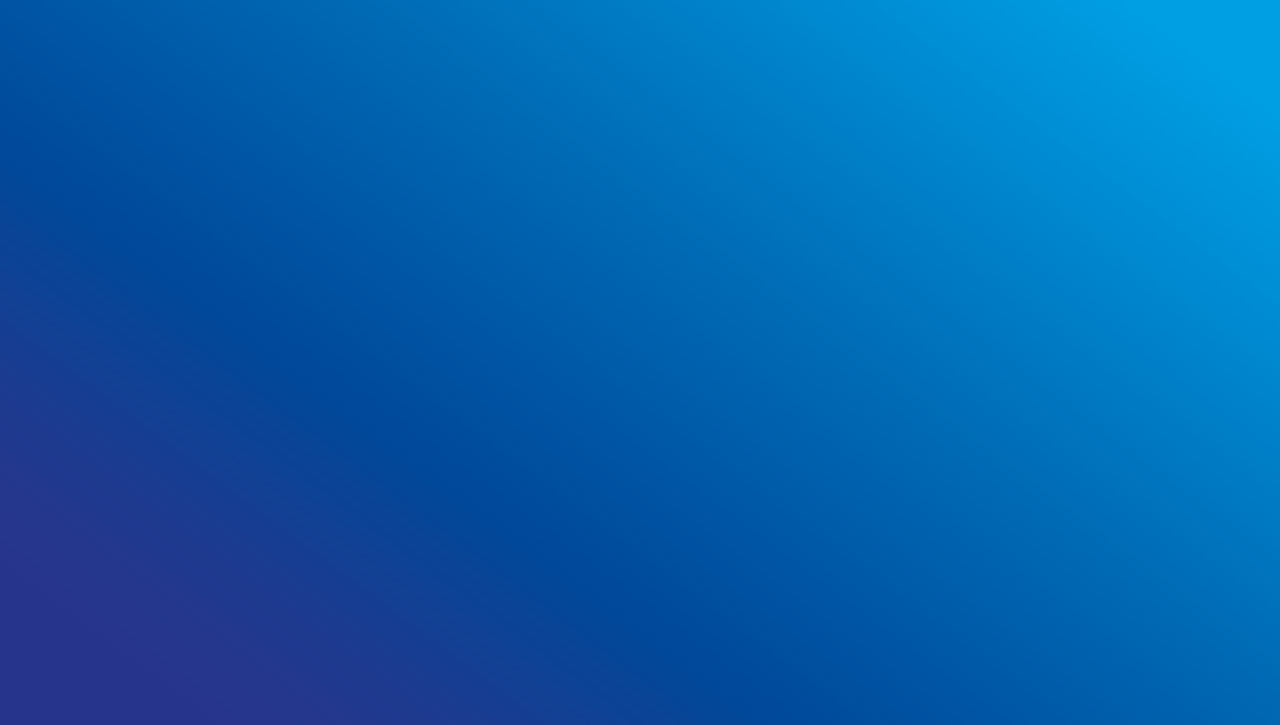 Objectif ministeriel
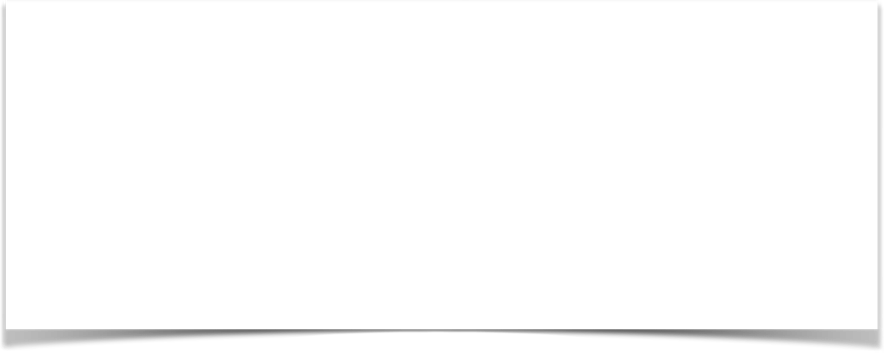 « D’ici à 2022, je souhaite porter la médecine ambulatoire à 55% et la chirurgie ambulatoire à 70%»

Agnès BUZYN
5 oct. 2017
70ème édition formation continue des médecins
2
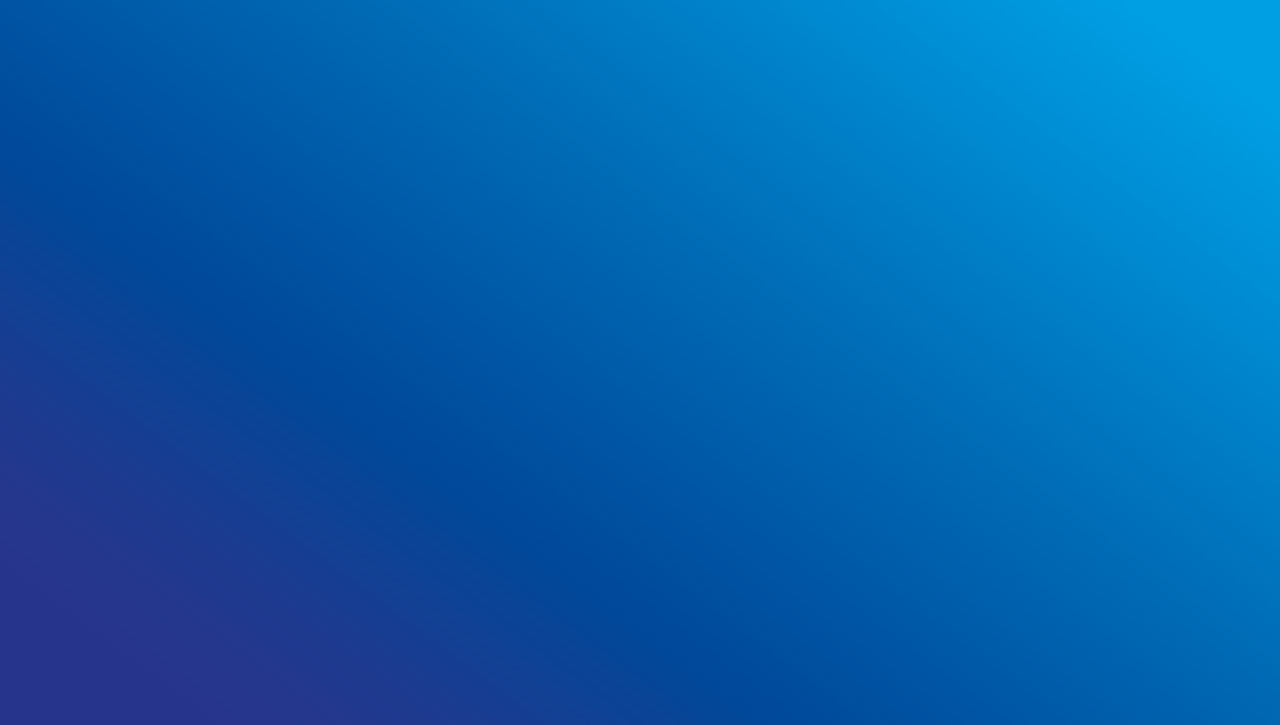 E surveillance : de quoi parle-t-on ?
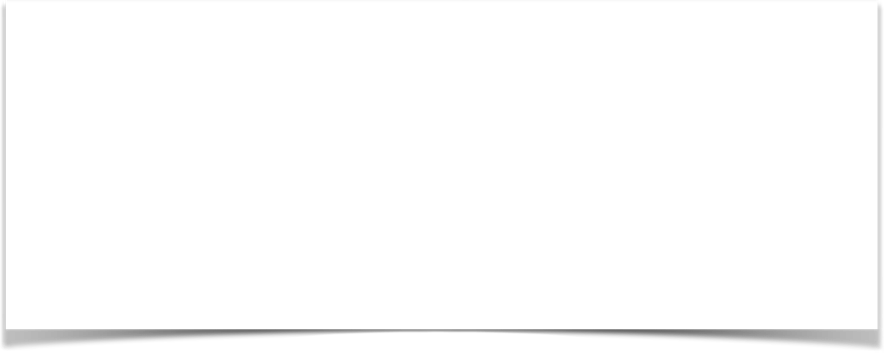 Des comportements en constante transformation avec le numérique



 Le numérique appliqué au domaine de la santé 


 Fluidification des parcours de soins

 Implication active du patient dans la gestion de sa santé

 Meilleure connexion entre les acteurs
3
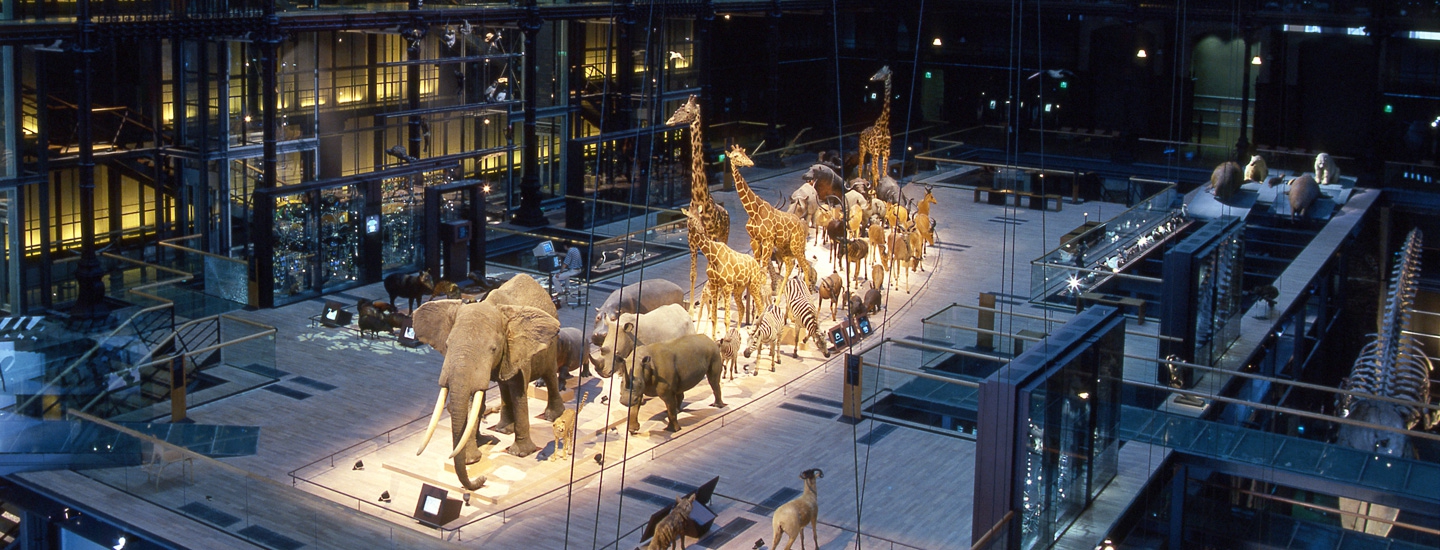 Digital society forum (19 décembre 2017)
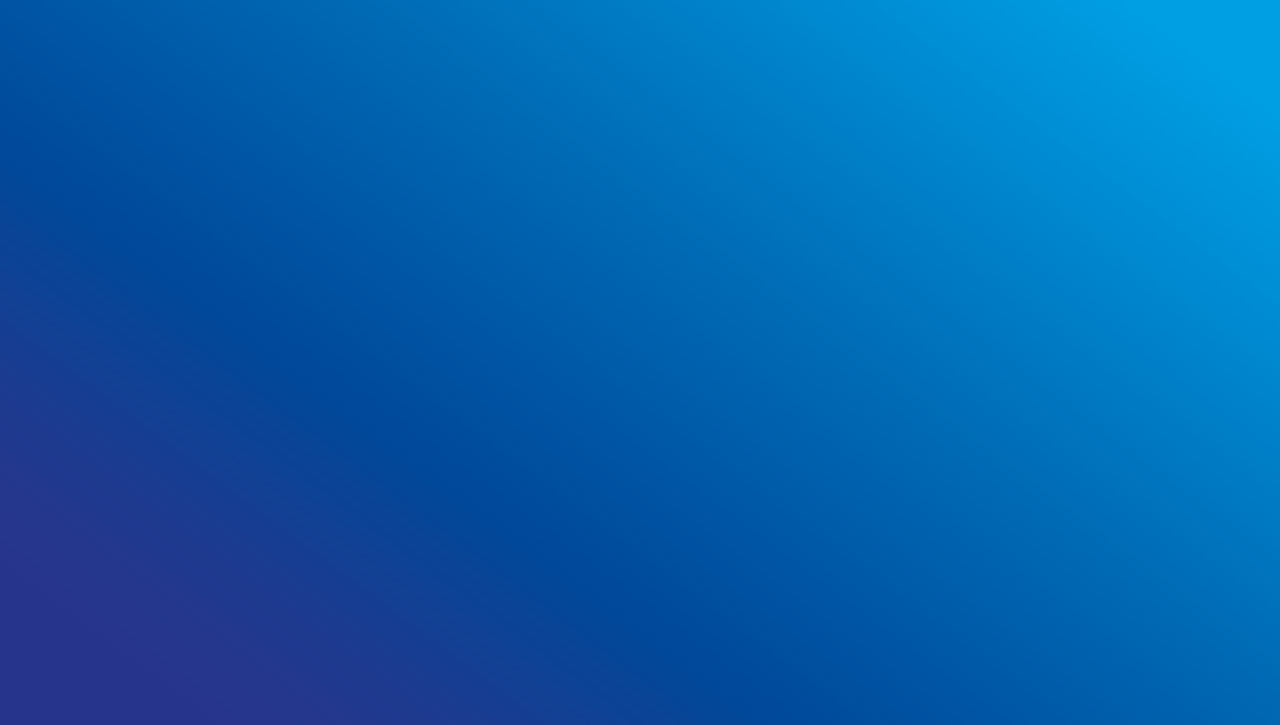 SUIVI POST OPERATOIRE : est on prêt? ……oui
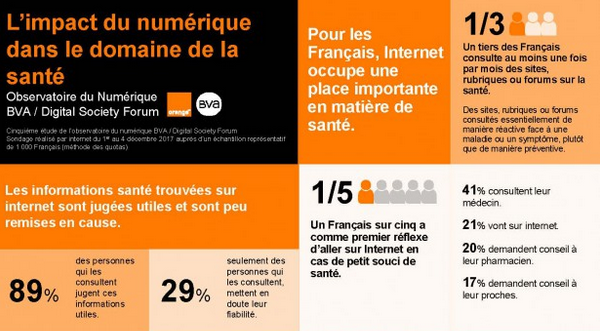 Les informations santé trouvées sur internet sont jugées utiles et sont peu remises en cause.
des personnes 
consultent fréquemment des sites spécialisés en santé
76%
Sondage Orange BVA – Décembre 2017
5
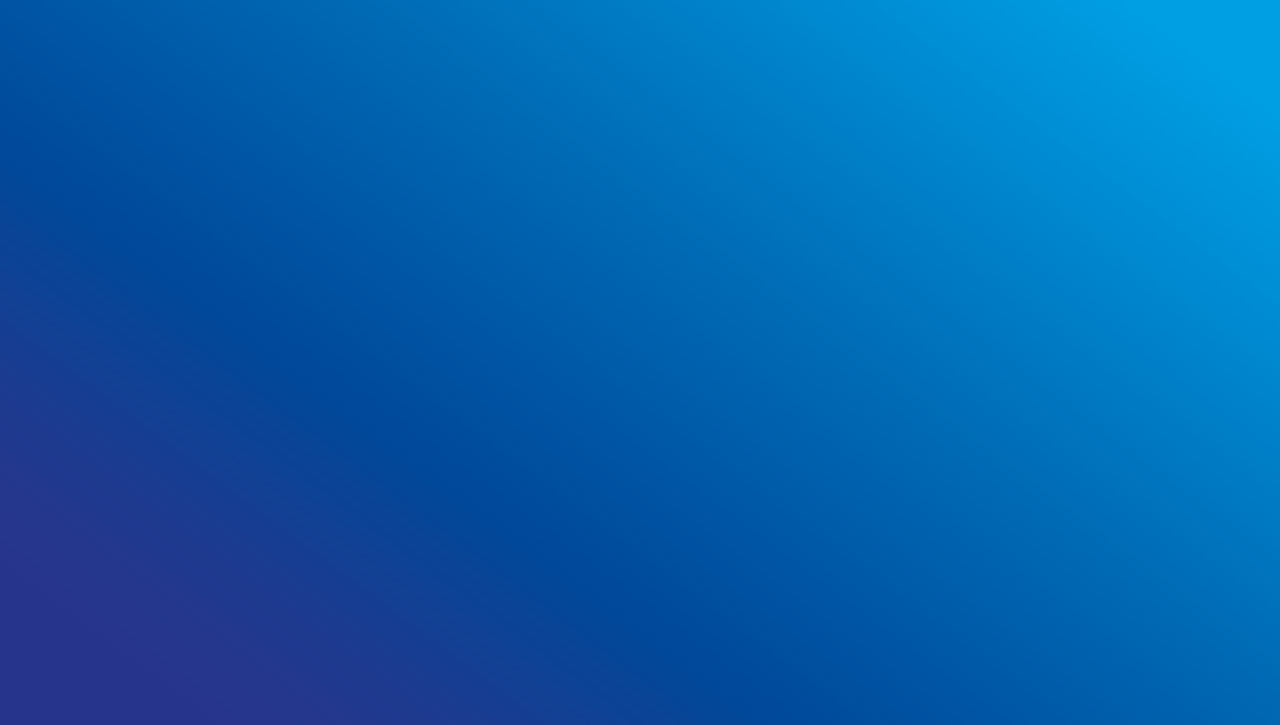 SUIVI POST OPERATOIRE : opinion positive…
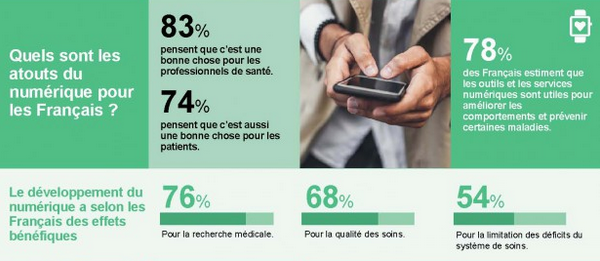 Sondage Orange BVA – Décembre 2017
6
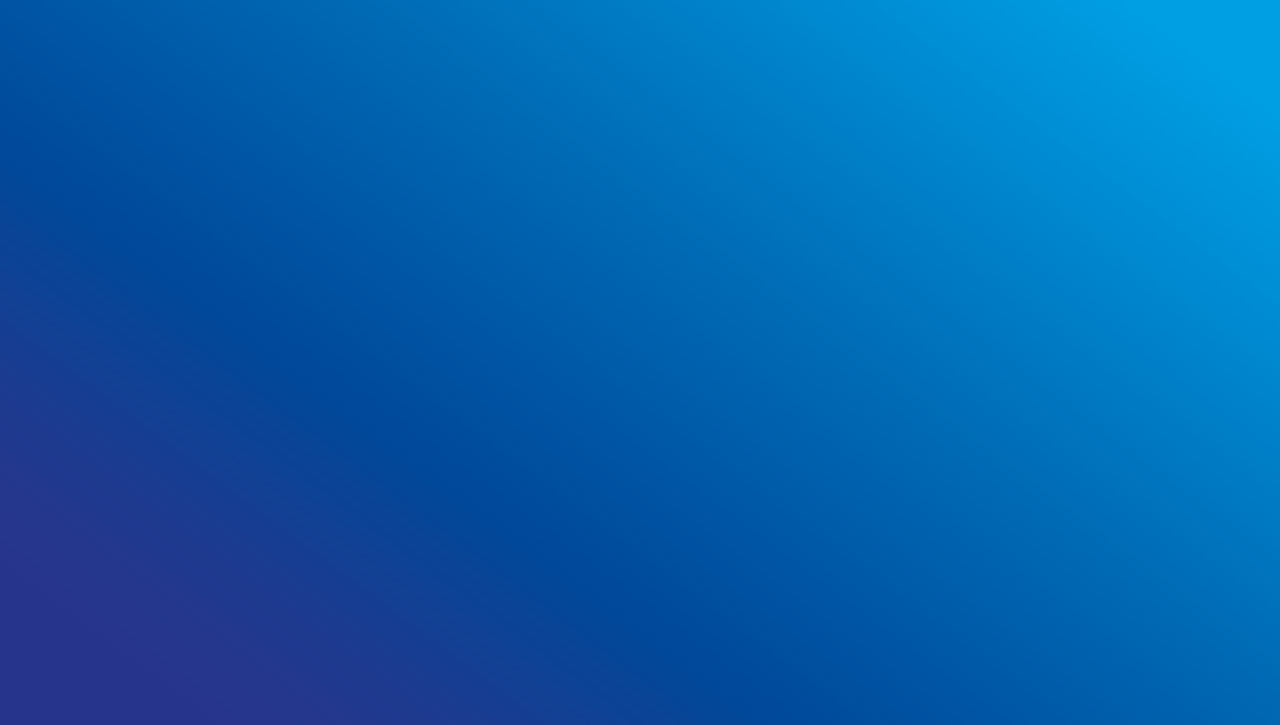 SUIVI POST OPERATOIRE : une contradiction…
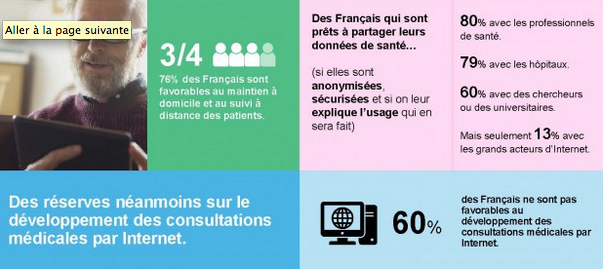 34%

4 sur 10
possèdent un objet de santé connecté


sont favorables à la téléconsultation
Sondage Orange BVA – Décembre 2017
7
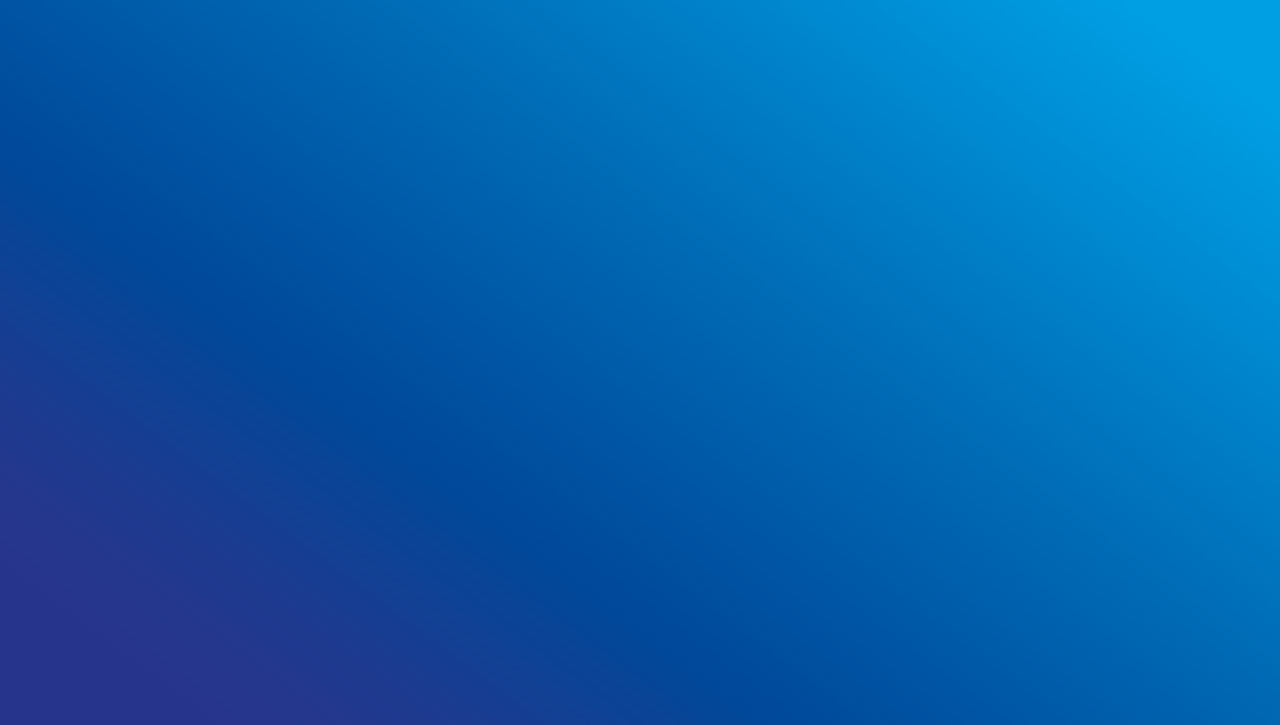 SUIVI POST OPERATOIRE :
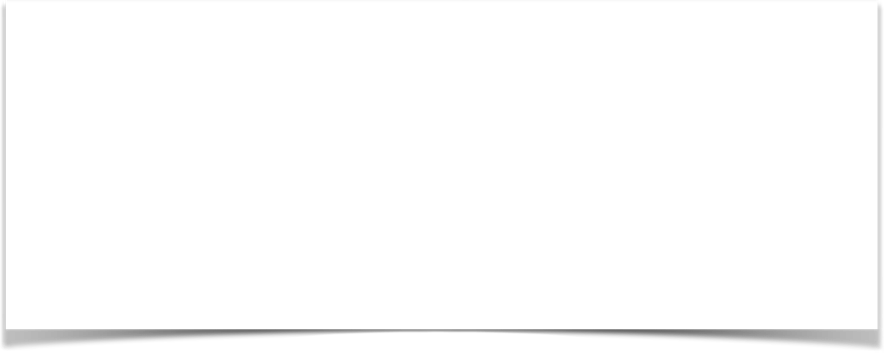 Ne se substitue pas au suivi « classique »



 Complément de suivi « a niveau de sécurité identique »



 Apporte un lien digital entre les soignants et le patient


 nécessite un fléchage précis du parcours en cas de complication
Décision n°2013.0028/DC/SEAP du 27 mars 2013 du collège de la HAS 
« Recommandations organisationnelles et outils sur la chirurgie ambulatoire »
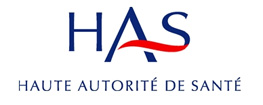 8
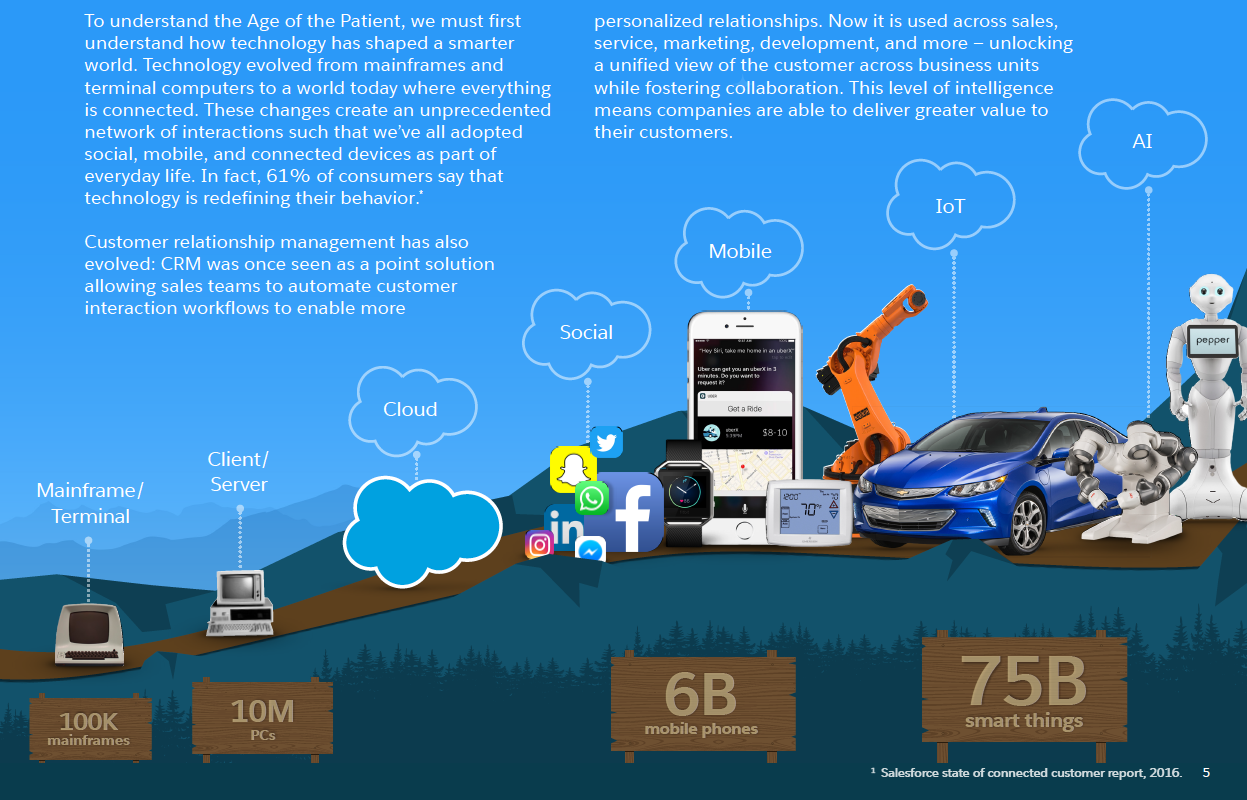 Welcome to the age of the patient. Salesforce
www.salesforce.com    CRM system
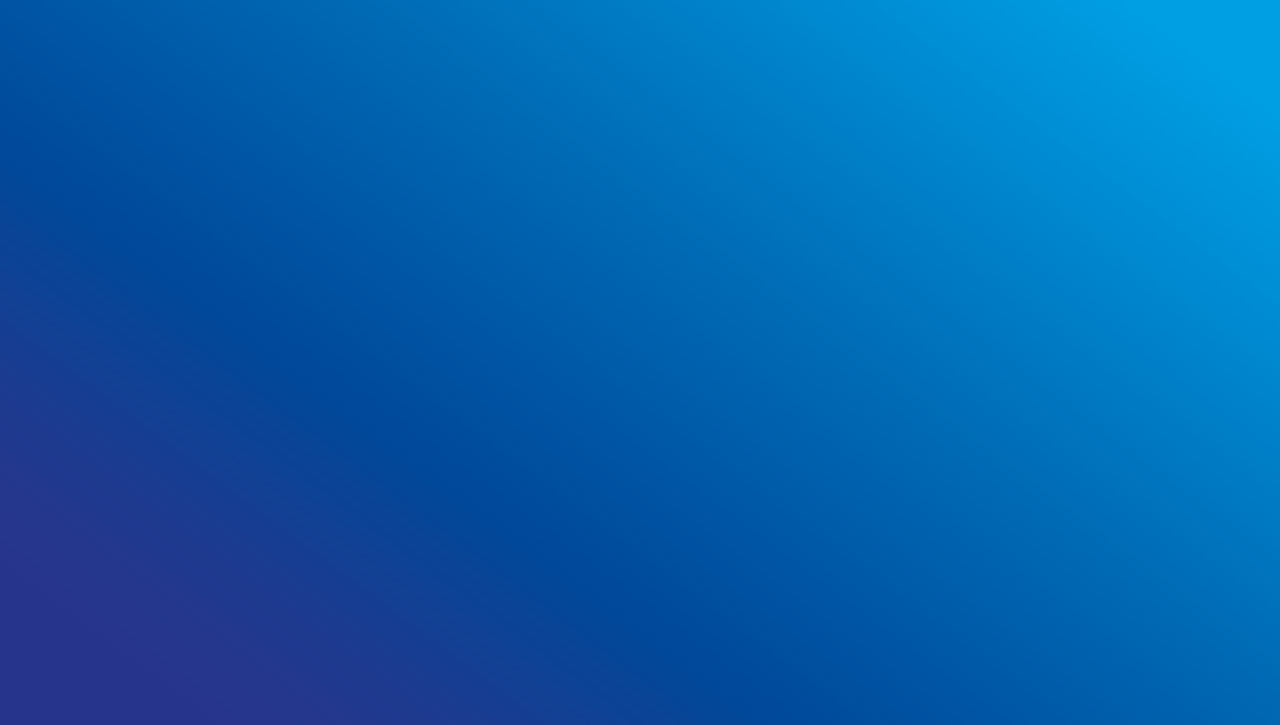 SUIVI POST OPERATOIRE : Les outils
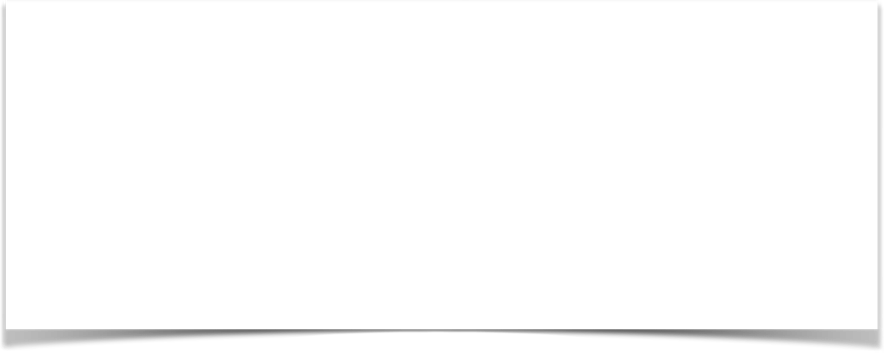 Les téléphones mobiles (7 milliards dans le monde)



 Les sites de santé (Doctissimo,Doctolib…)



 Les plateformes WEB (Extranet sécurisé)



 les applications de santé (259 000 !!! )



 Les objets connectés (78 millions  75 milliards en 2020)
Welcome to the age of the patient. Salesforce
www.salesforce.com    CRM system
10
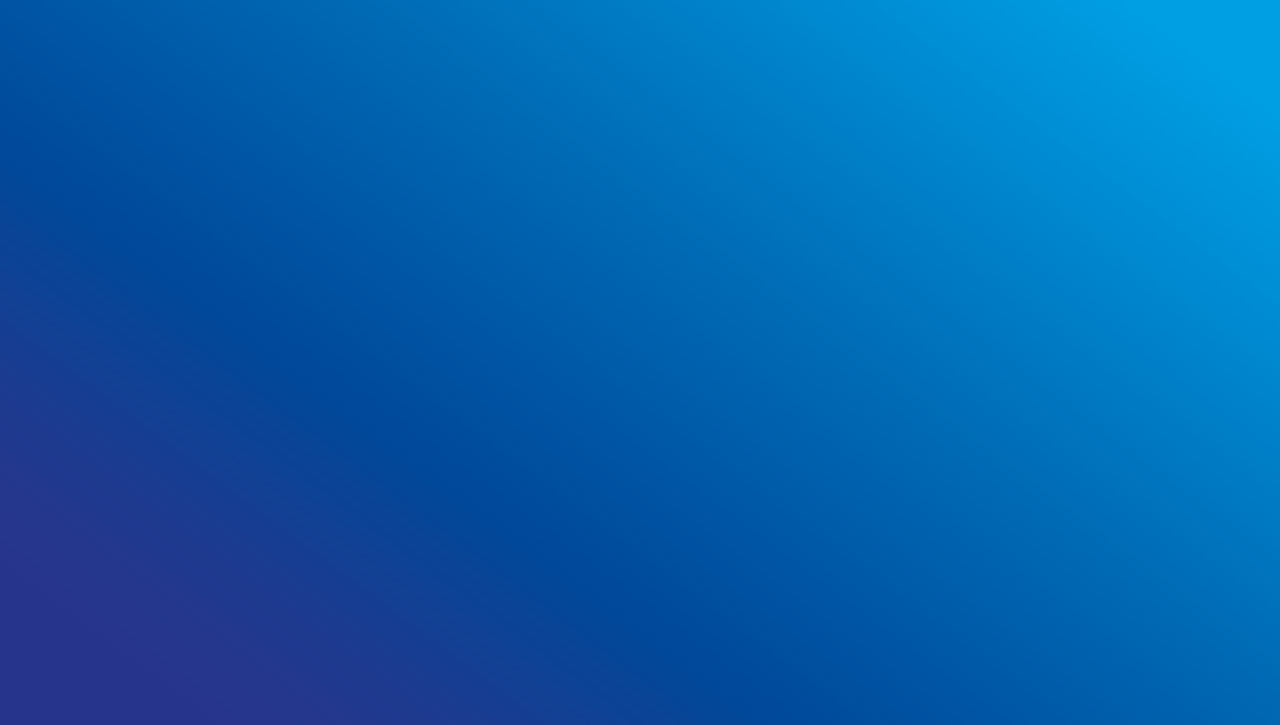 SUIVI POST OPERATOIRE : Les plateformes de santé
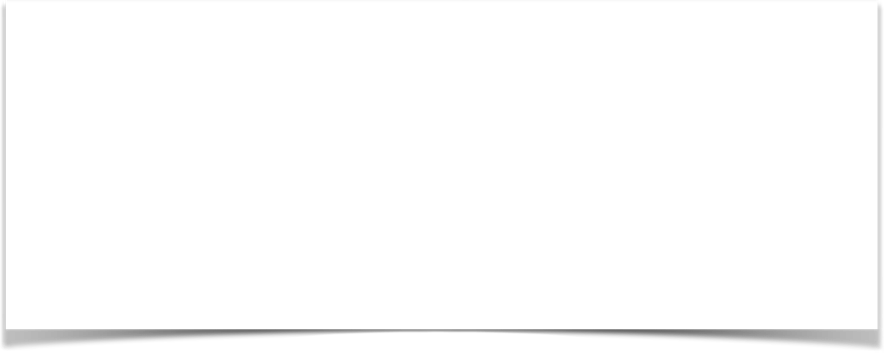 Followsurg : carnet de suivi + call center (2016)      
 


 Maela : orientée chirurgie ambulatoire, plateforme d’IDE (2014)



 MyDocTool : web app, IMM, Geoffroy St Hilaire (2015)



 Ambulis : suivi de la chirurgie ambulatoire (2015)



 Be patient, New life, e-fitback, Calmedica (SMS), Ambucare, Sovinty, ebaros…(2013)
11
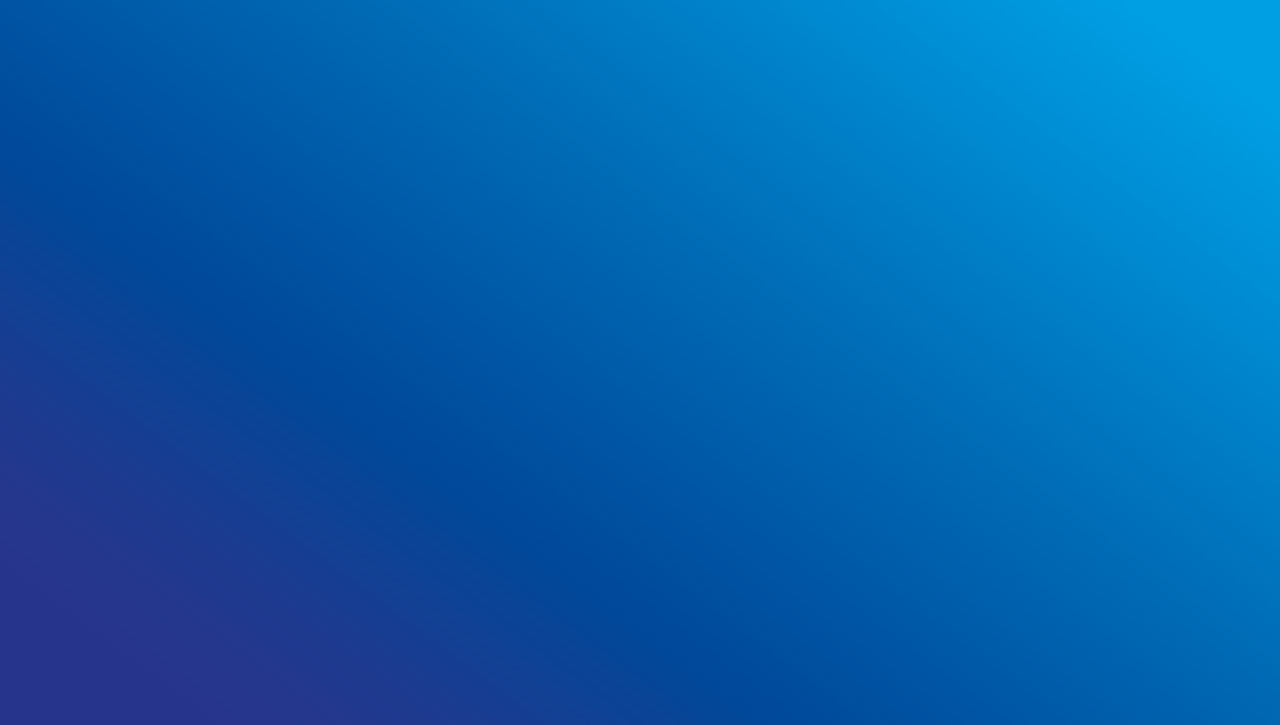 SUIVI POST OPERATOIRE : les objets connectes
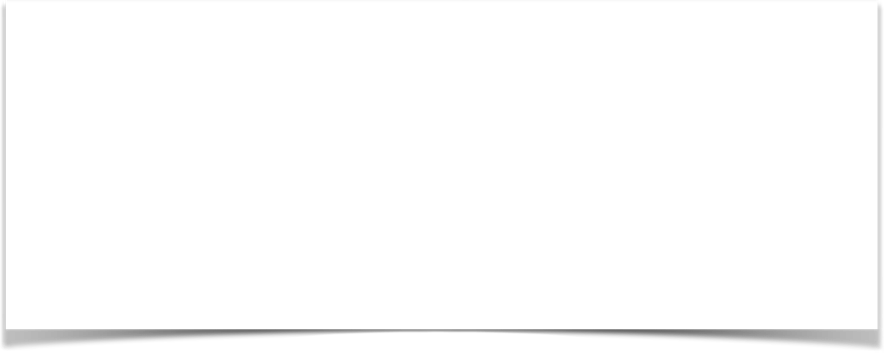 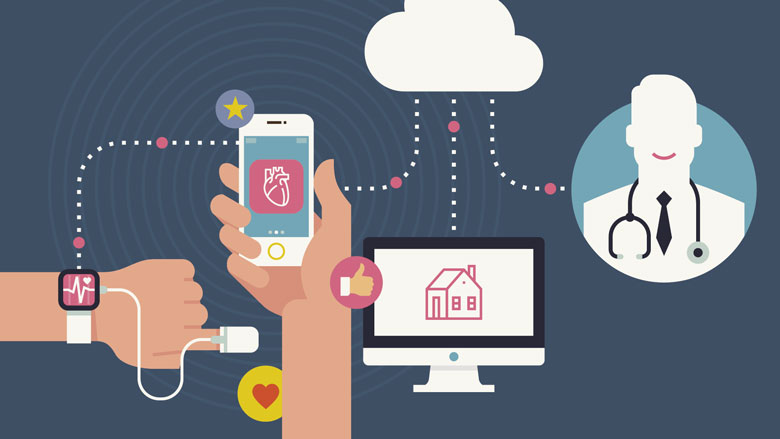 Référentiel de bonnes pratiques sur les applications et les objets connectés en santé (mobile Health ou mHealth) - octobre 2016
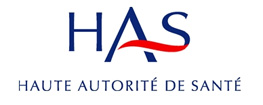 12
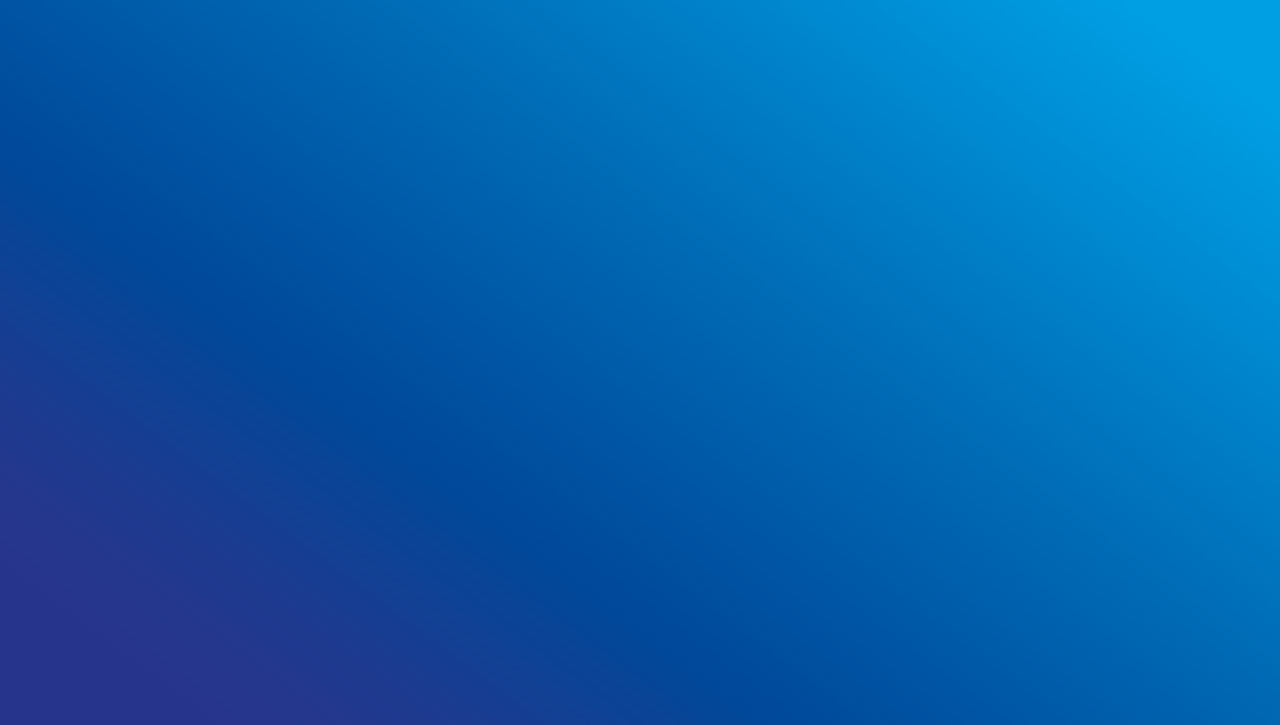 Applications et objets connectes : évaluation ?
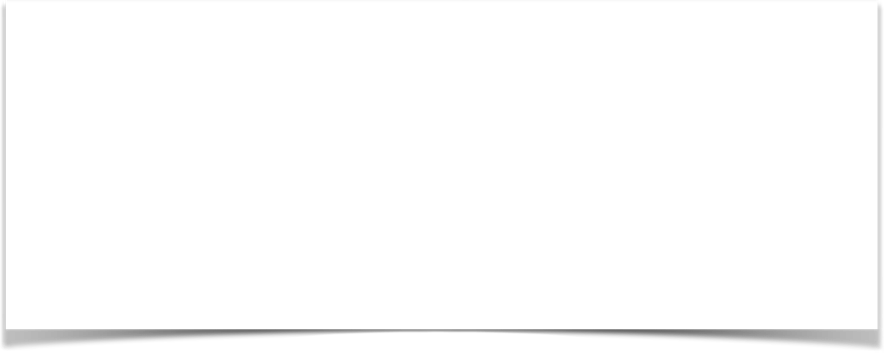 101 bonnes pratiques regroupées dans 5 domaines :

Information utilisateurs : description, consentement ;

Contenu santé : conception du contenu initial, standardisation, contenu généré, contenu interprété

Contenant technique : conception technique, flux de données ;

Sécurité/fiabilité : cybersécurité, fiabilité, confidentialité ;

Utilisation/usage : utilisation/design, acceptabilité, intégration/import.
Référentiel de bonnes pratiques sur les applications et les objets connectés en santé (mobile Health ou mHealth) - octobre 2016
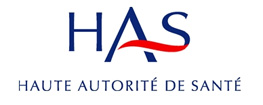 13
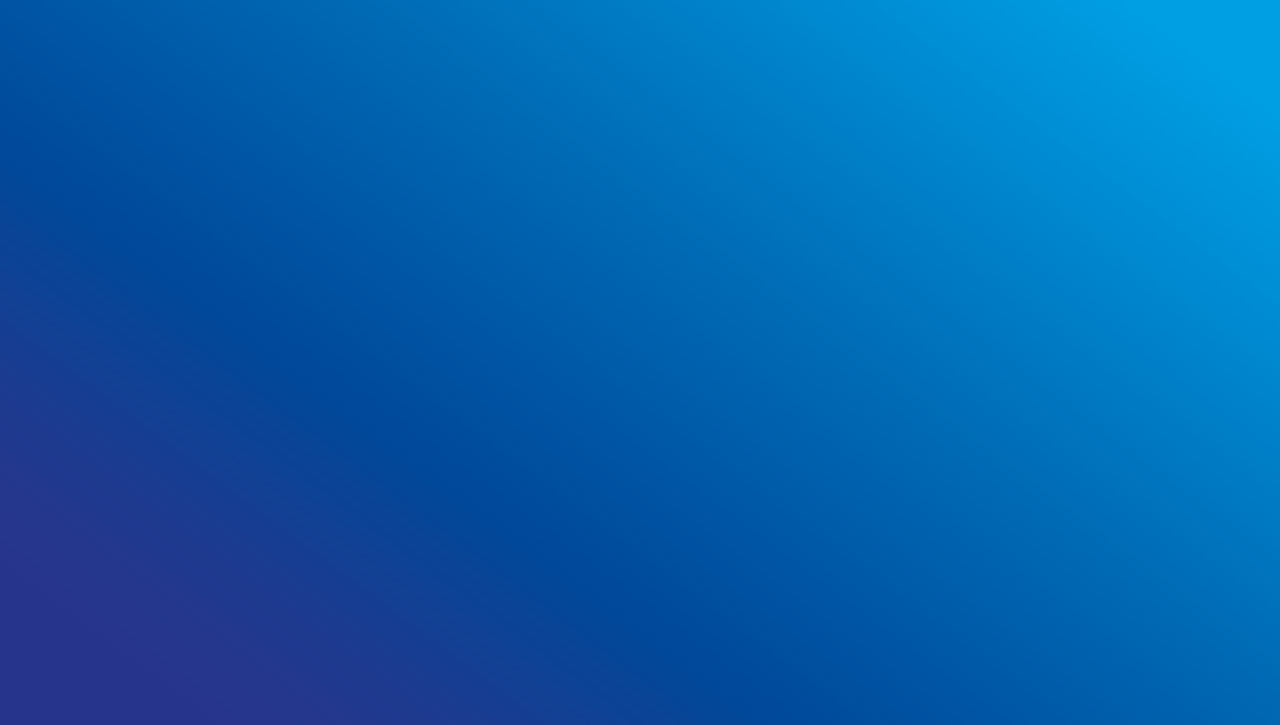 Applications et objets connectes : évaluation ?
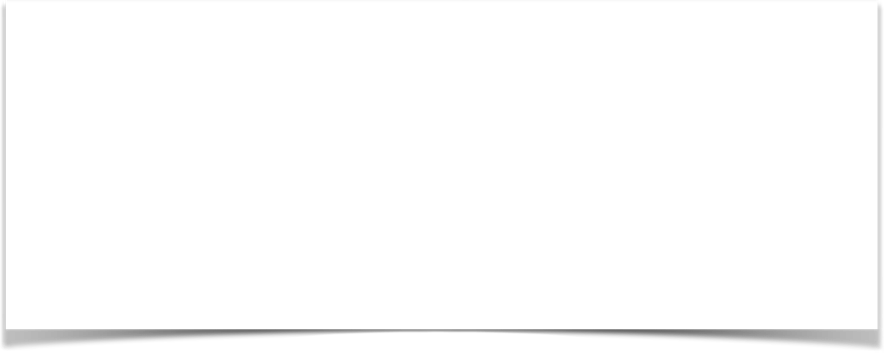 3 domaines documentés : 

Diabète : meilleurs gestion de la glycémie et amélioration de la prise en charge (1)

Activité physique et obésité : méta-analyse sur l’impact des Apps sur l’activité physique et la réduction de poids. Amélioration du poids et de l’IMC (-1,44 kg avec IC95% : -2,12 à -0,76)

Asthme : revue systématique de la Cochrane en 2013 n’a pas permis de conclure.  Evolution rapide du secteur vue le nombre de publication.
Effect of mobile phone intervention for diabetes on glycaemic control : a meta-analysis
Liang x. Diabet Med 20111;28(4):455-63
(2) Mobile phone intervention and weight loss among overweight and obese adults : a meta-analysis of randomized controlled trials. Liu F, Am J Epidemiol 2015;181(5):337-48
(3) The evolution of mobile apps for asthma : an updated systematic assessment of content and tools. Huckvale K. BMC Med 2015;13:58
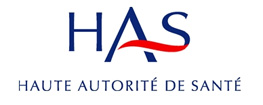 14
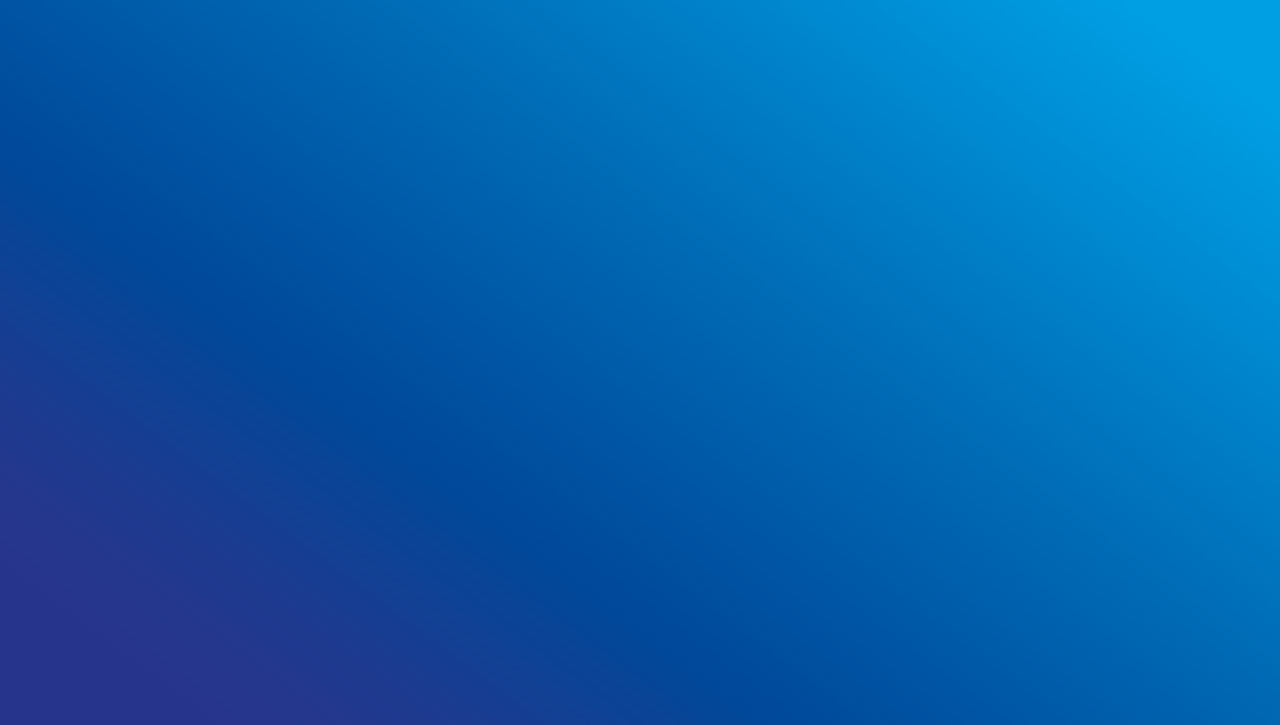 Exemple de la chirurgie bariatrique en ambulatoire
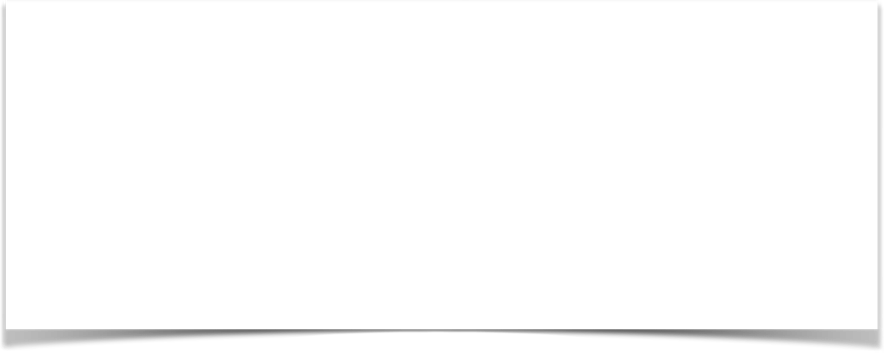 La tachycardie (le plus sensible) : pouls > a 120/min


Les troubles respiratoires : saturation inférieure à 92%  


Les douleurs abdominales


La fièvre


Les troubles cognitifs
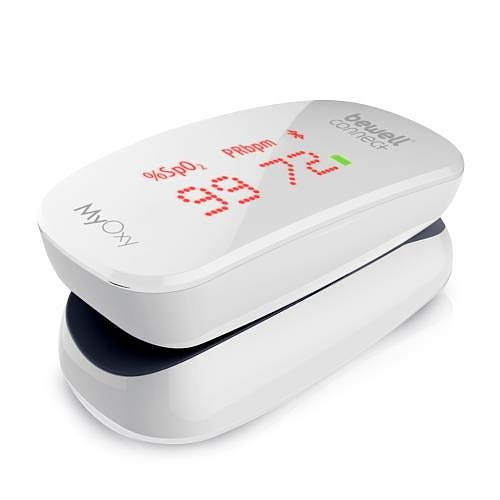 15
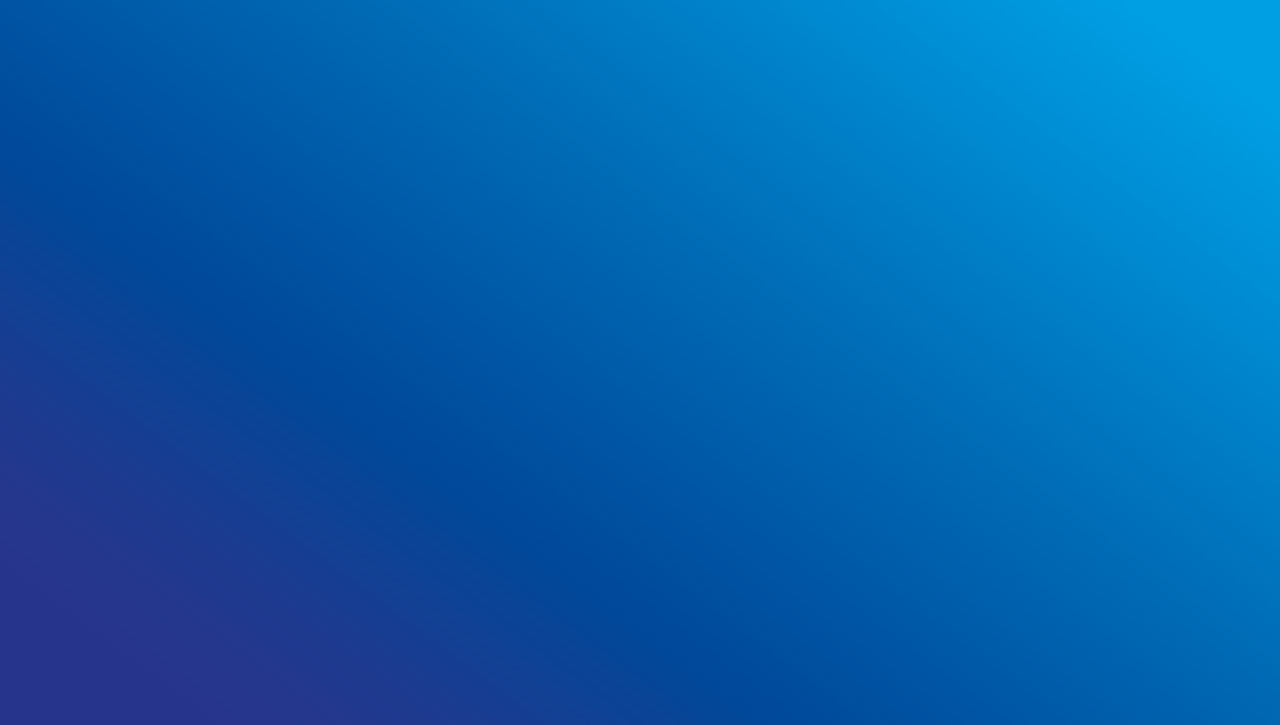 resultats : confort psychologique augmentee
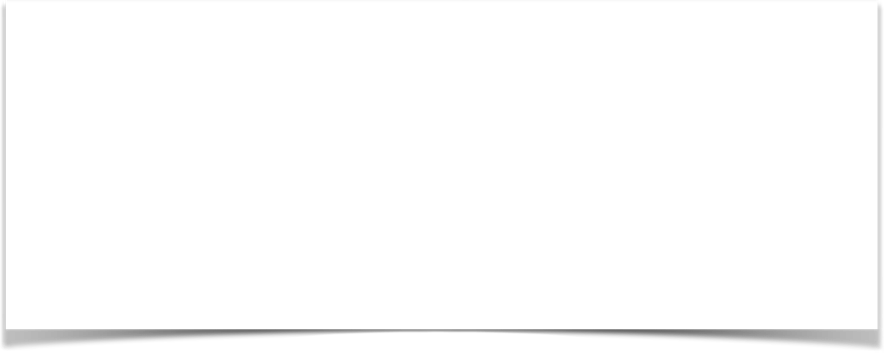 70 %
30 %
SANS 
objets connectés
Avec 
objets connectés
Taux de patients rassurés ou très rassurés à J5 post opératoire
David Lechaux, Corentin Dufay, Marc Daurat. (article en cours de soumission)
16
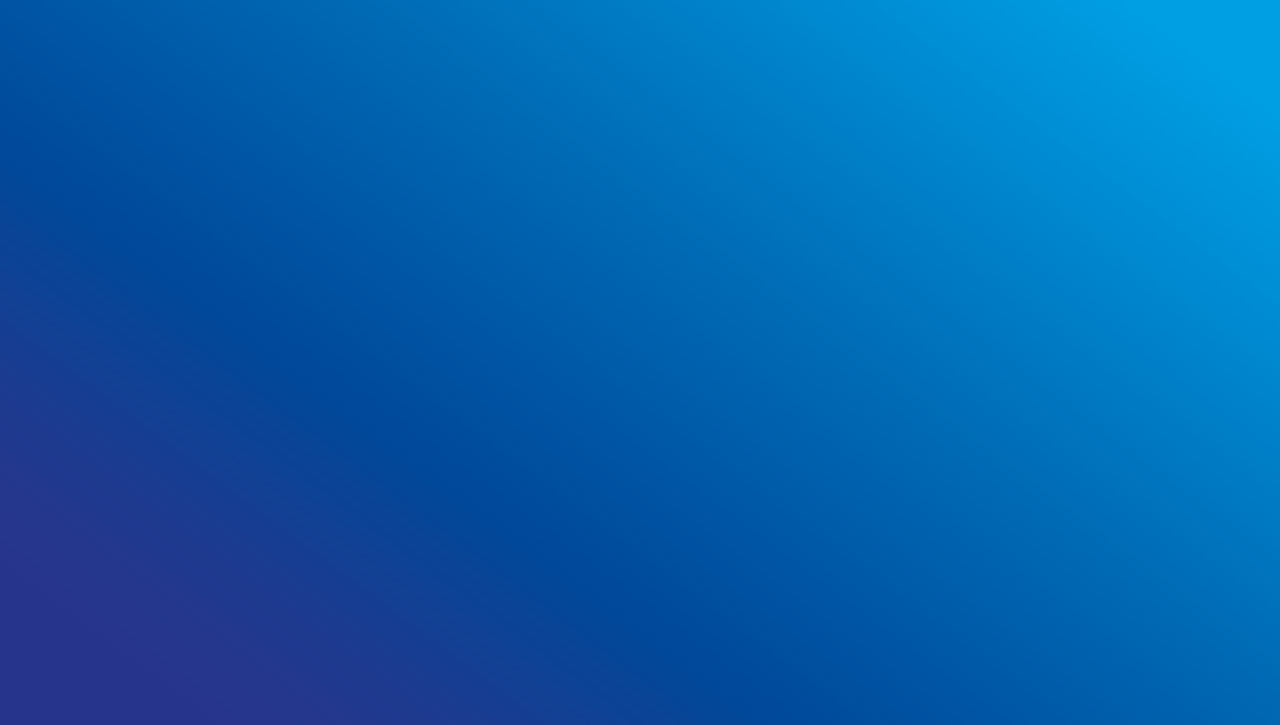 Objets connectés
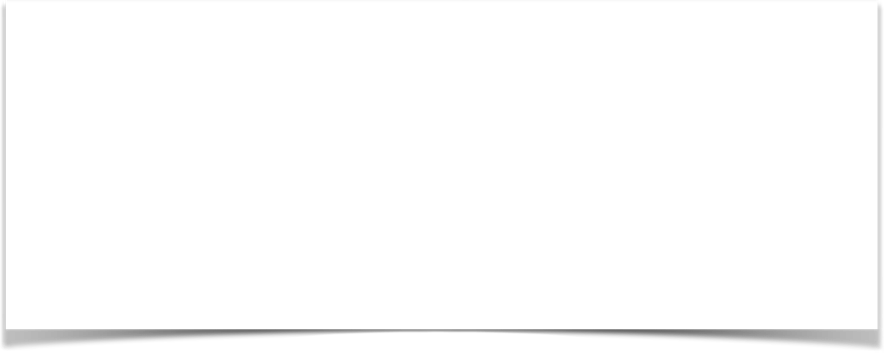 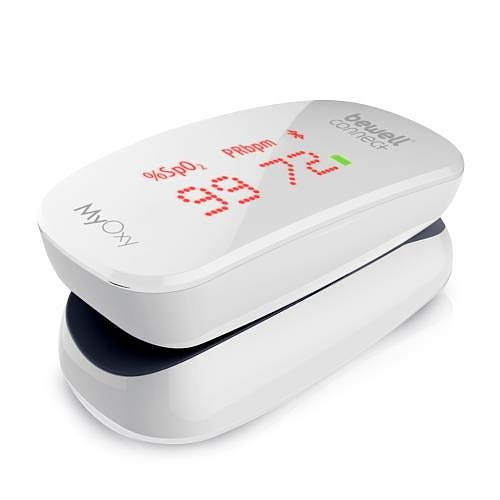 Les objets connectés de santé améliorer :


 Le confort du patient


 L’information en ce qui concerne les complications

 La sécurité du parcours de soin


Perspectives : nouvelle phase de test ( Huawei/Bewell ), balance
17
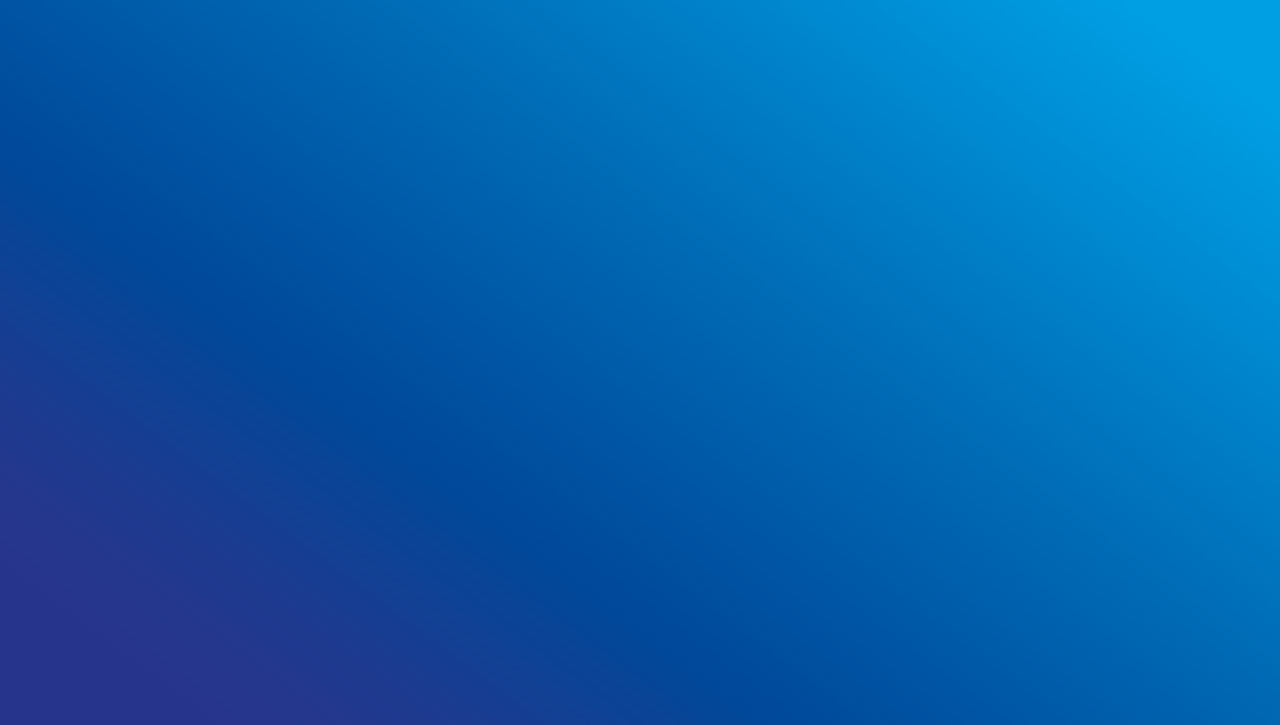 Chirurgie de l’obesite : « le model idéal »
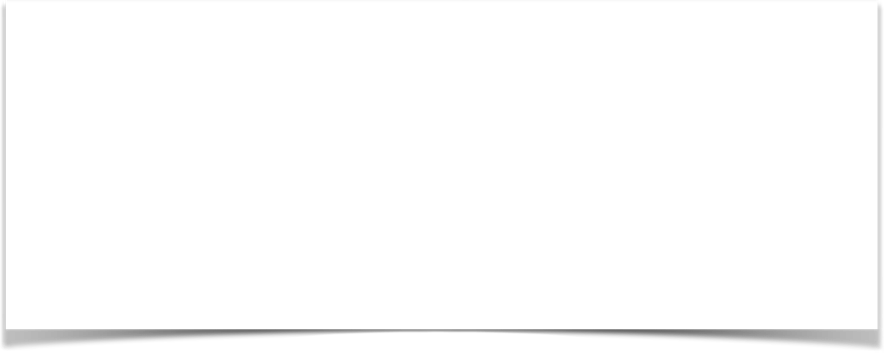 L’auto-santé (6 mois avant…)



Le Dossier Médical Partagé (DMP)



La télémédecine
Suivi des patients après chirurgie bariatrique : résultats de la solution« ebaros »
David Lechaux, Corentin Dufay, Marc Daurat. (article en cours de soumission)
18
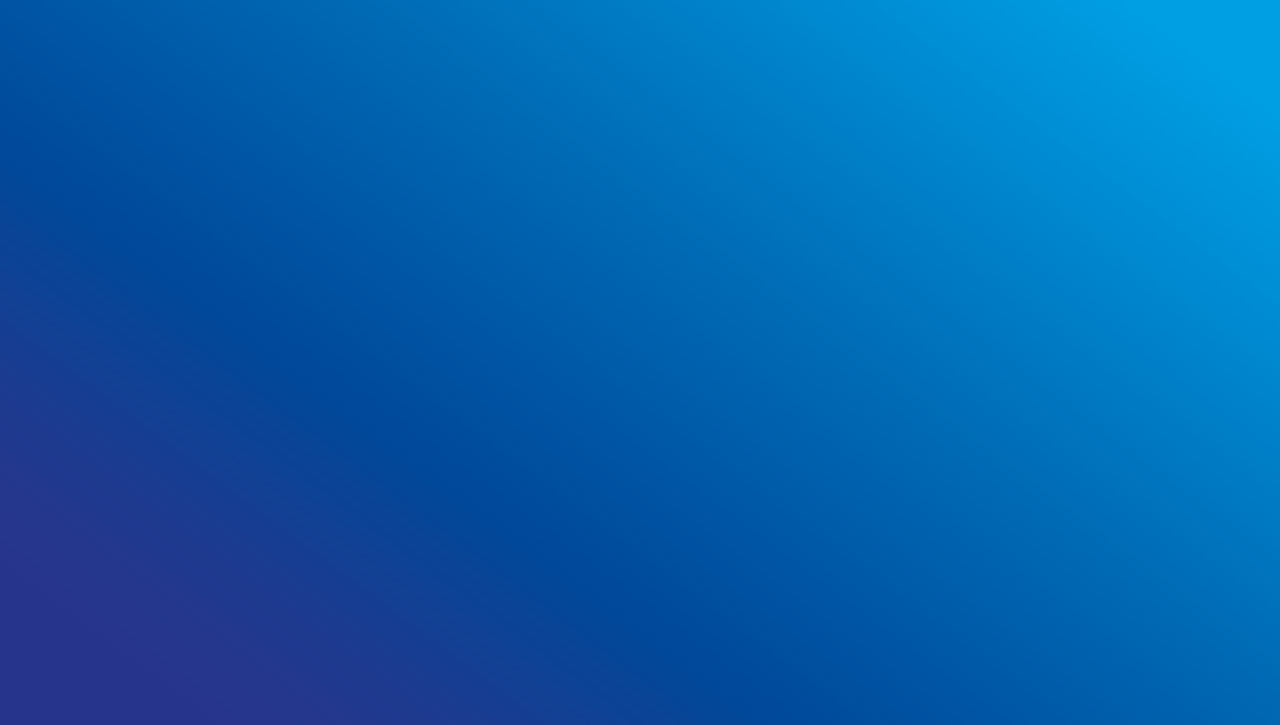 Chirurgie de l’obesite : « auto-sante »
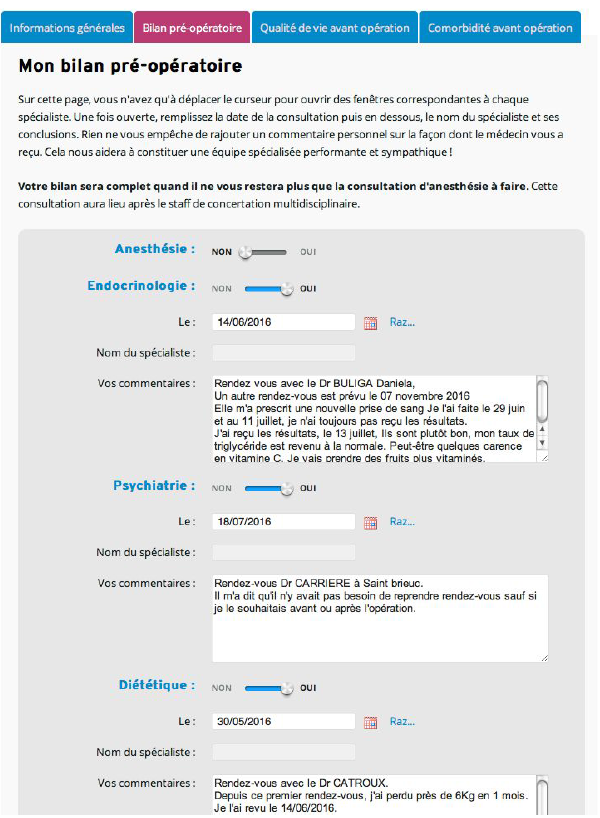 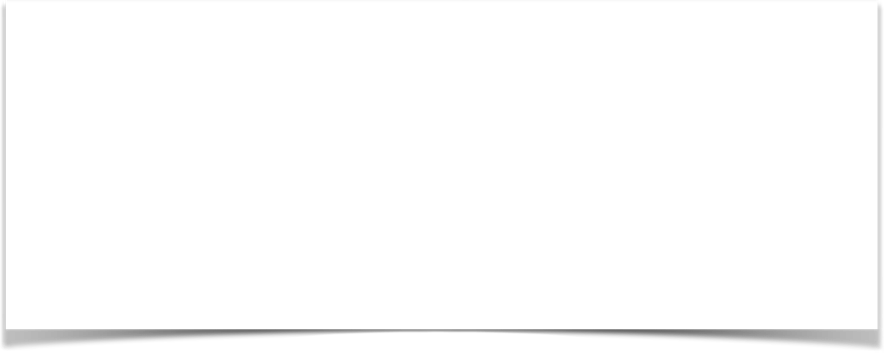 Patient « acteur » de ses soins


Responsabilisation


Création de son dossier préopératoire


Création de son réseau de soin
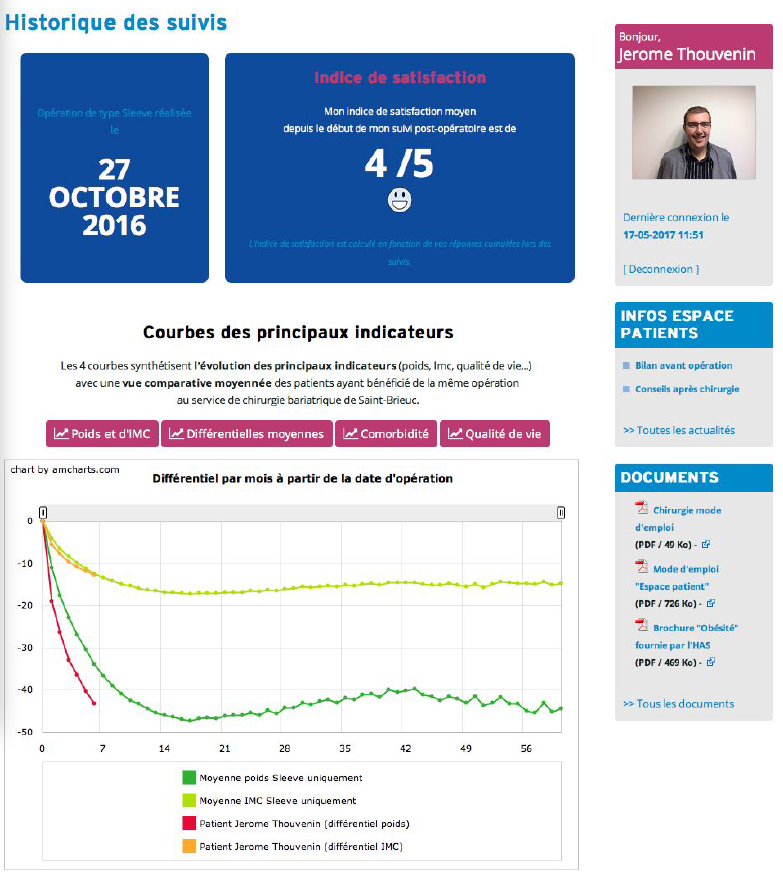 Suivi des patients après chirurgie bariatrique : résultats de la solution« ebaros »
David Lechaux, Corentin Dufay, Marc Daurat. (article en cours de soumission)
19
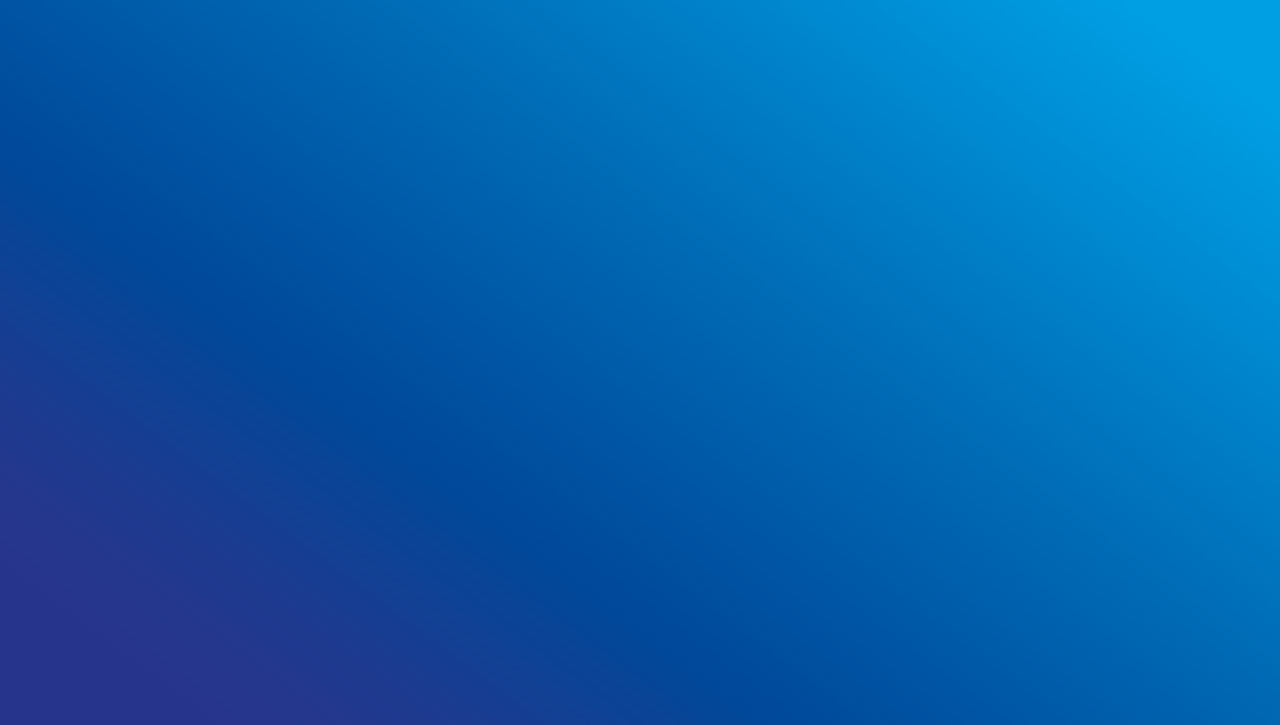 Chirurgie de l’obesite : « auto-sante »
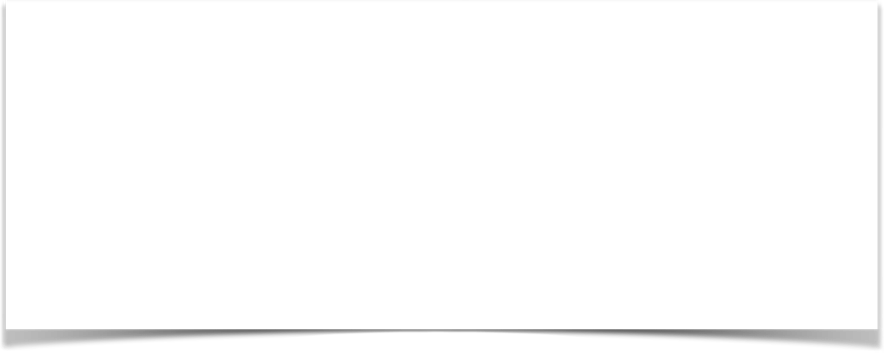 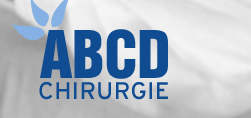 Informations


Conseils éducatifs (tuto)


Ordonnances
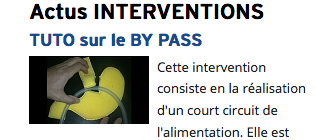 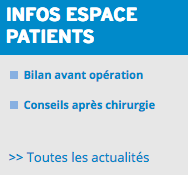 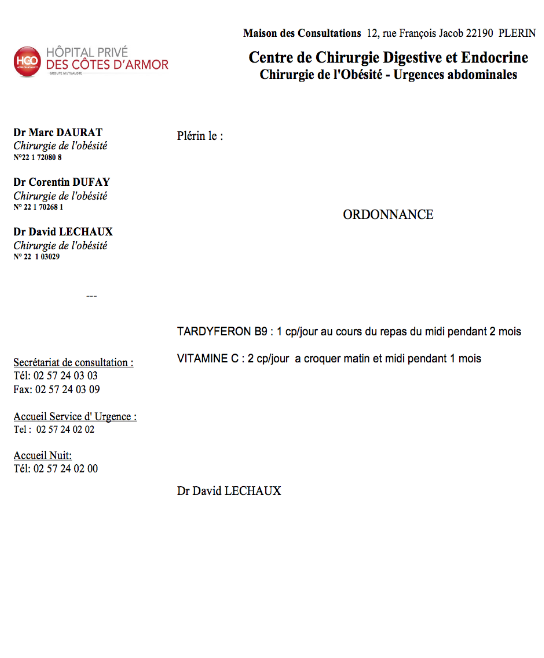 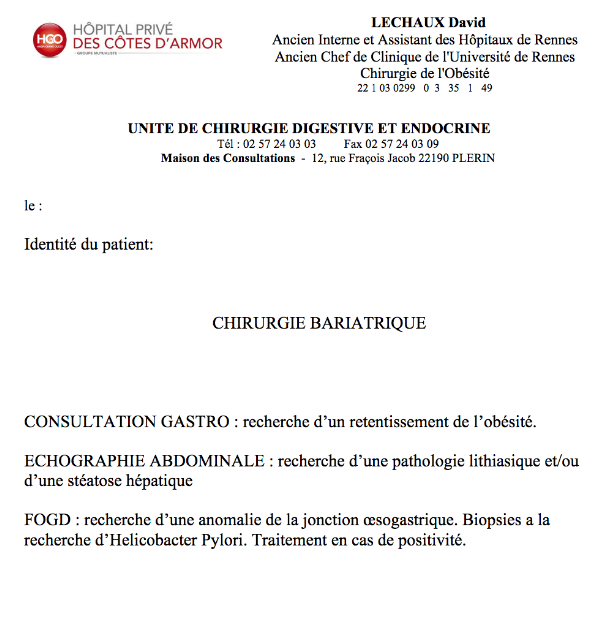 Suivi des patients après chirurgie bariatrique : résultats de la solution« ebaros »
David Lechaux, Corentin Dufay, Marc Daurat. (article en cours de soumission)
20
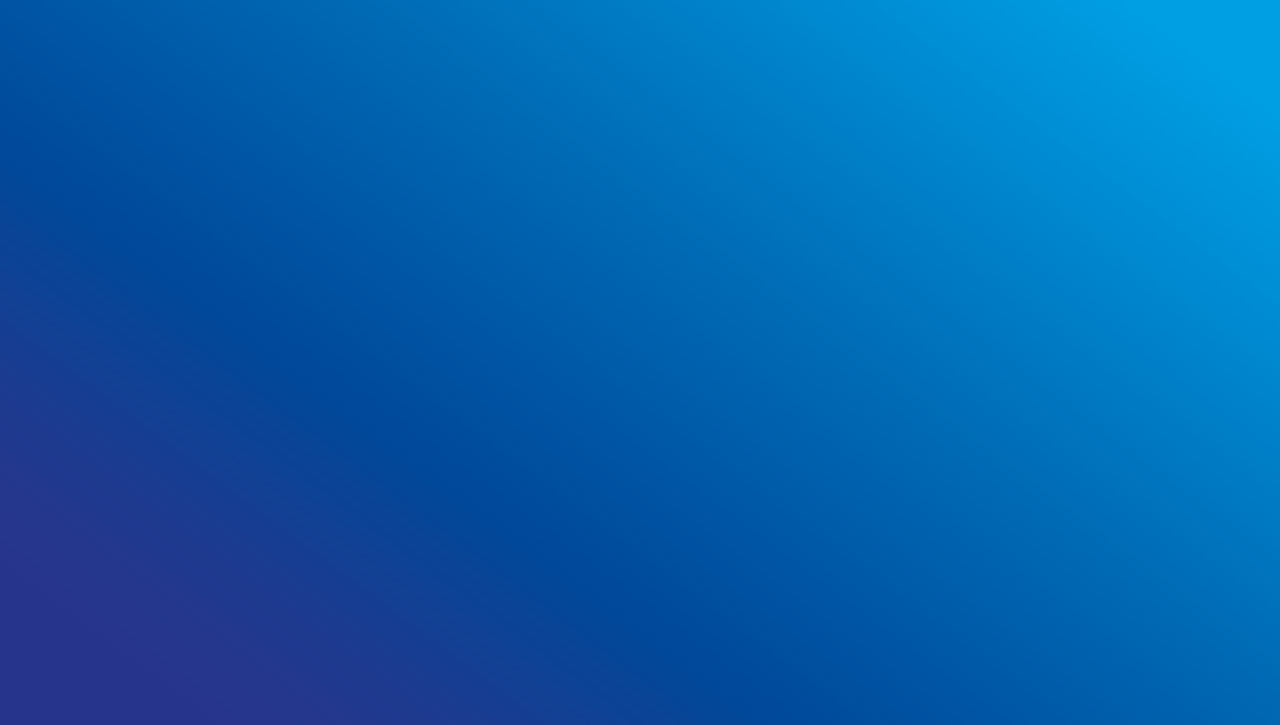 Chirurgie de l’obesite : « DMP »
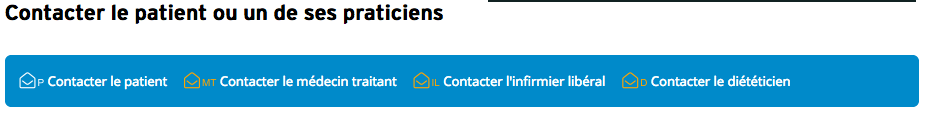 Diététicienne
Médecin traitant
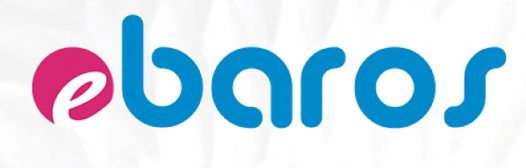 






Patient
Chirurgien
IDE Coordinatrice
Secrétaire médicale
Coach APA
Suivi des patients après chirurgie bariatrique : résultats de la solution« ebaros »
David Lechaux, Corentin Dufay, Marc Daurat. (article en cours de soumission)
21
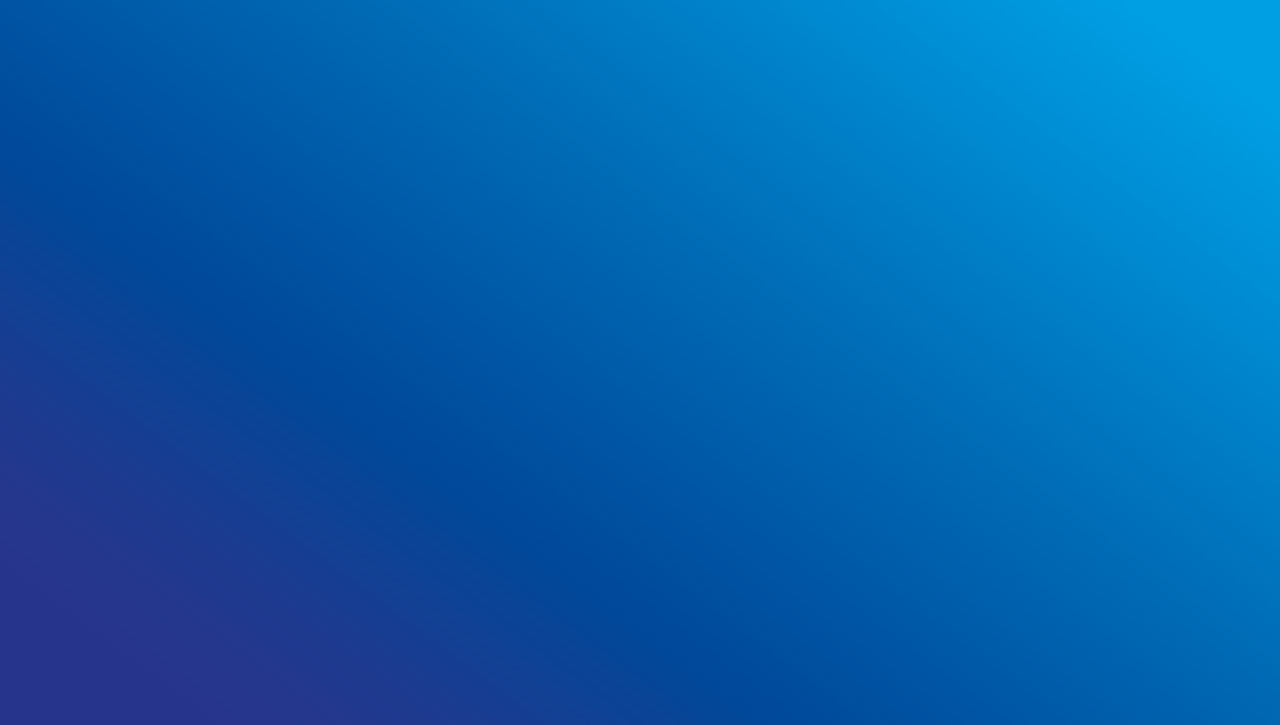 Chirurgie de l’obesite : « DMP »


Cardiologue
Nutritionniste
Diététicienne
Médecin traitant
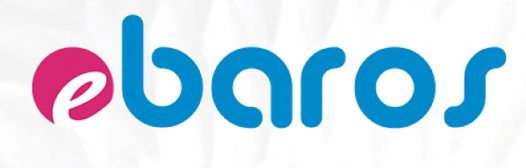 


















Gastro






Famille
Psychiatre
Patient
Chirurgien
IDE Coordinatrice
Secrétaire médicale
Coach APA
Urgentiste
Pneumologue
Association de patients
Suivi des patients après chirurgie bariatrique : résultats de la solution« ebaros »
David Lechaux, Corentin Dufay, Marc Daurat. (article en cours de soumission)
22
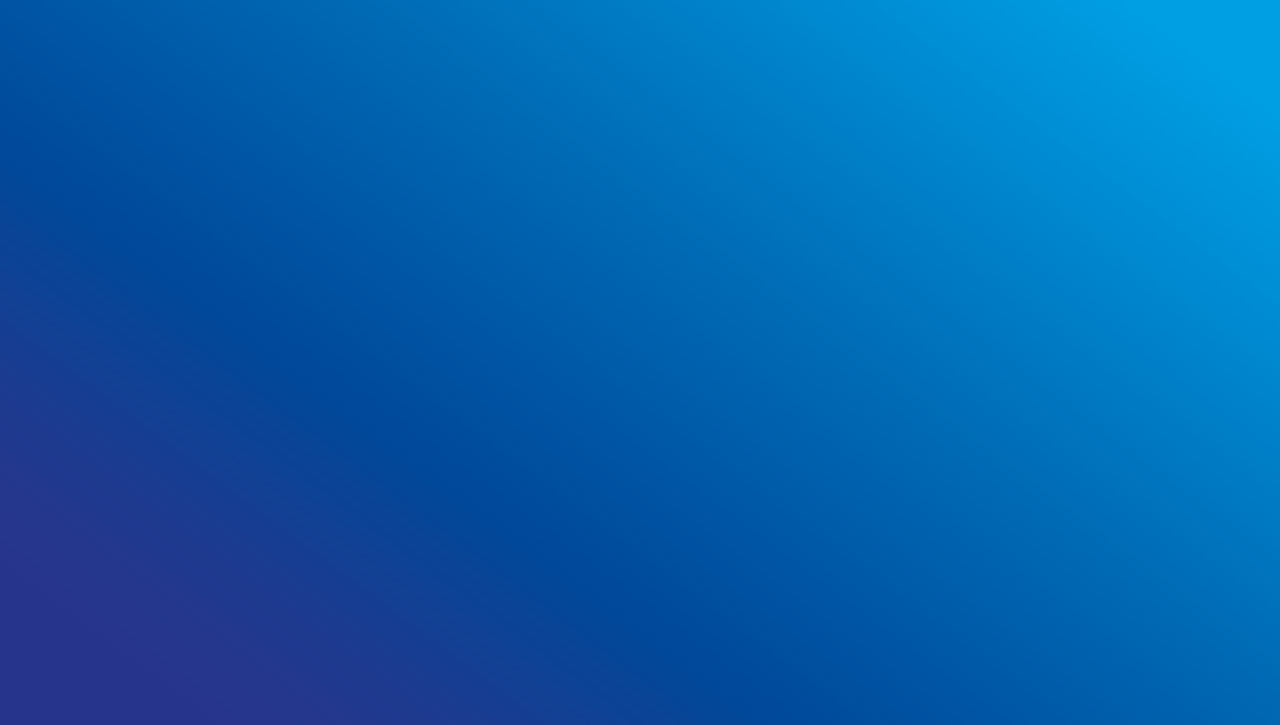 Chirurgie de l’obesite : « telemedecine »
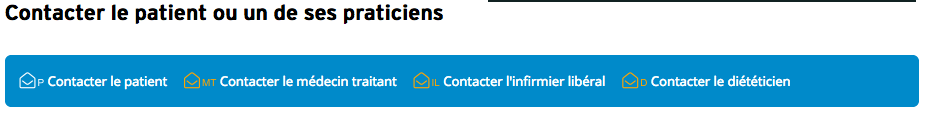 Téléconsultation
Télésurveillance
Télé-expertise
Télédiététique
Télémédecine : enjeux et pratiques,
Simon, P. Editions Le Coudrier
23
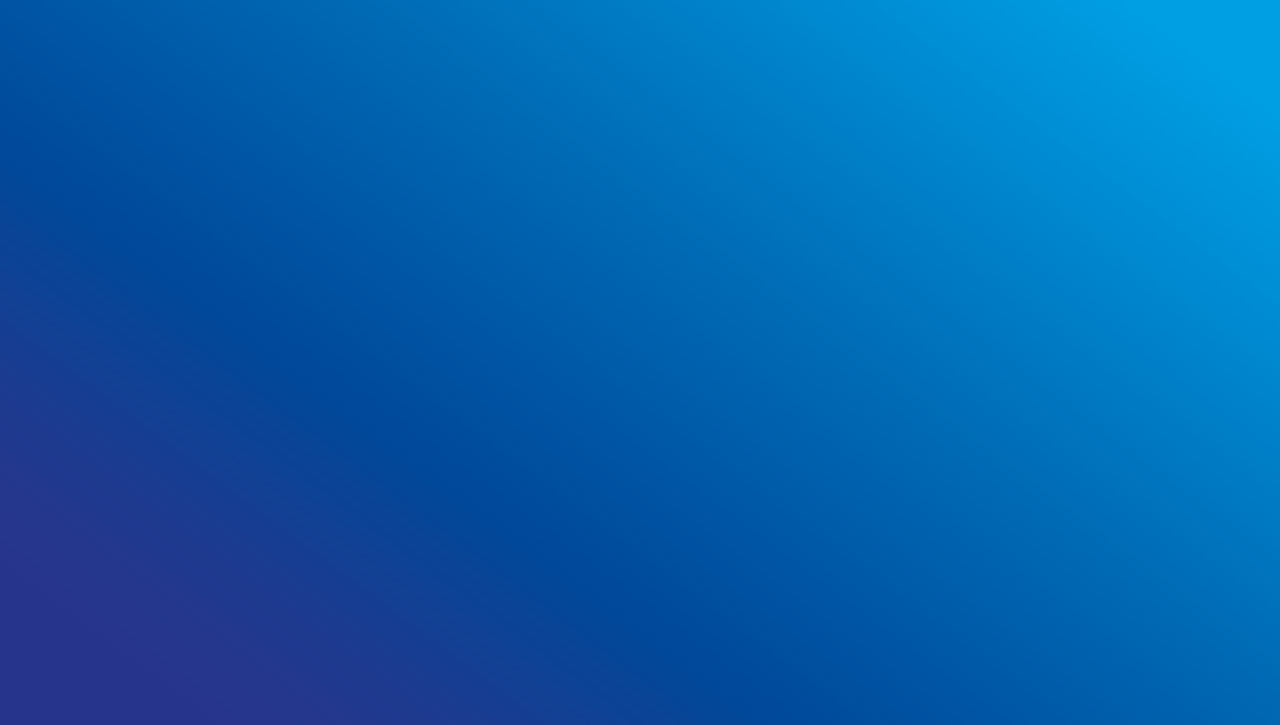 Chirurgie de l’obesite : « telemedecine »
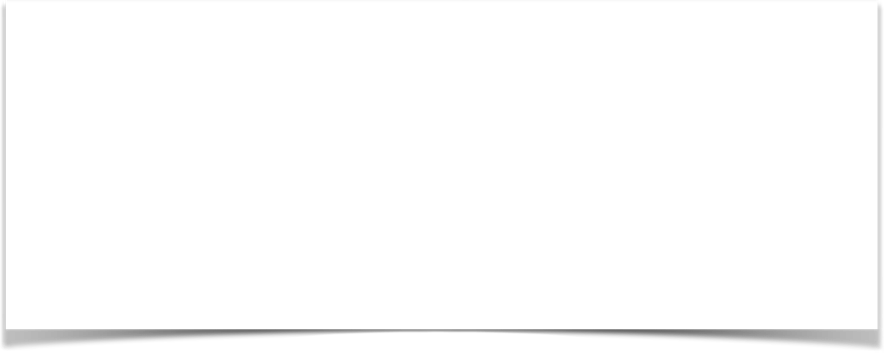 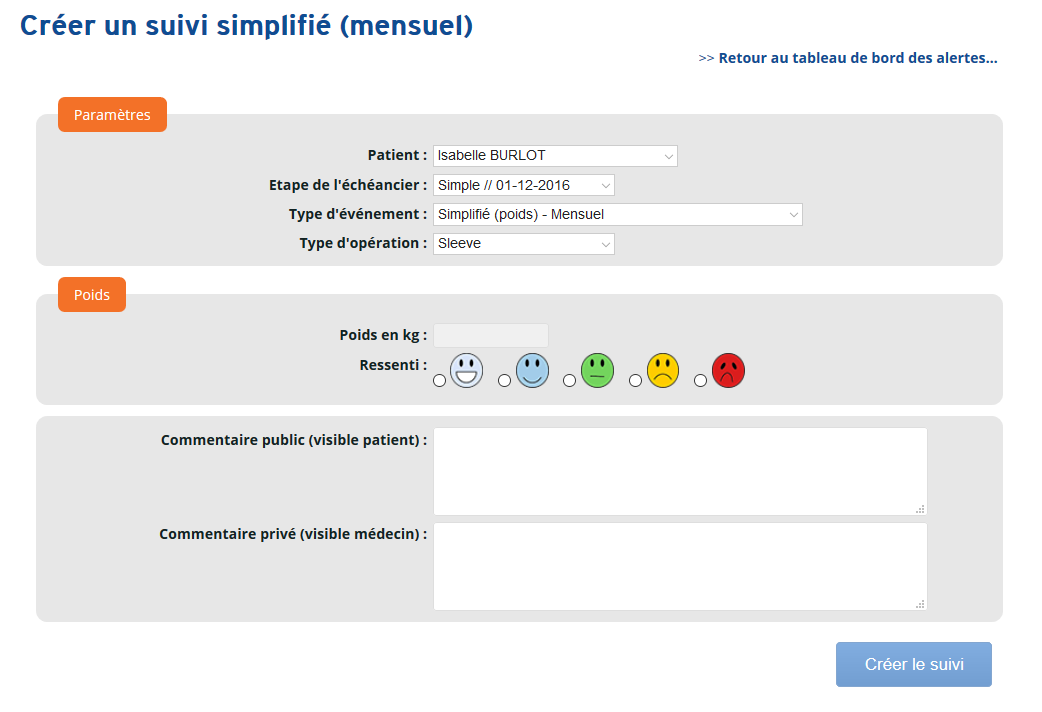 Suivi des patients après chirurgie bariatrique : résultats de la solution« ebaros »
David Lechaux, Corentin Dufay, Marc Daurat. (article en cours de soumission)
24
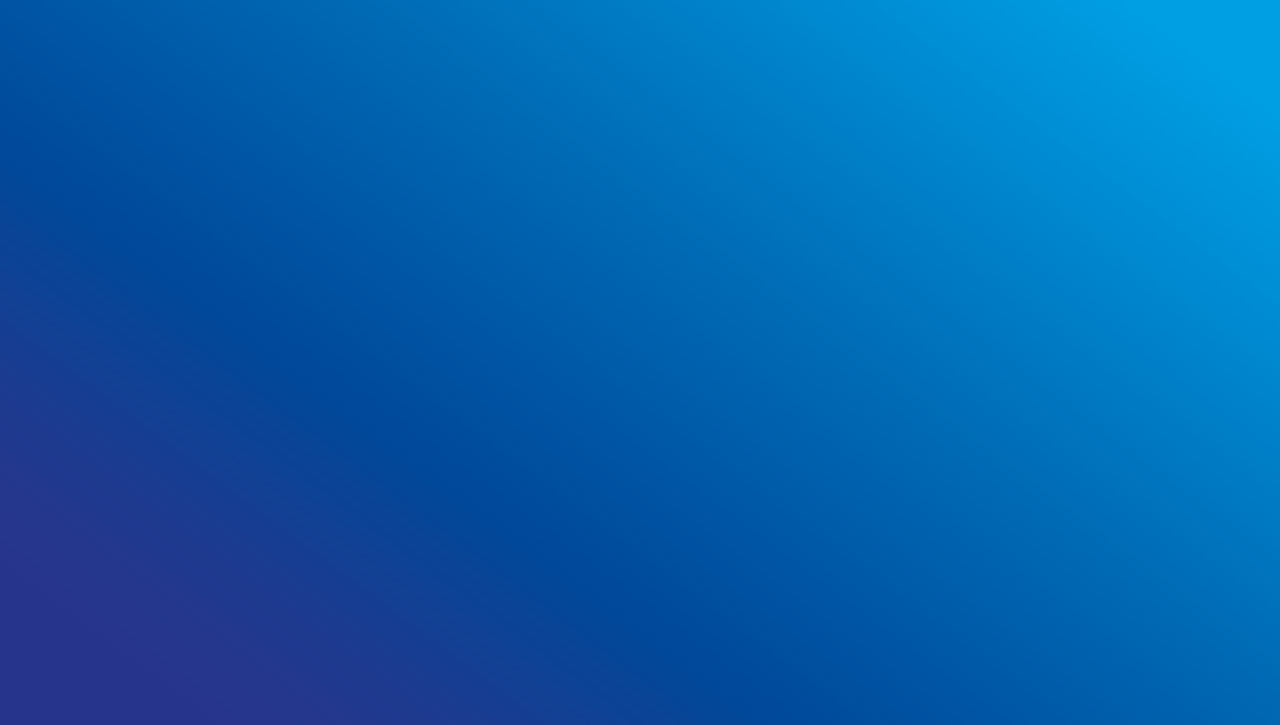 Chirurgie de l’obesite : résultats a 4 ans
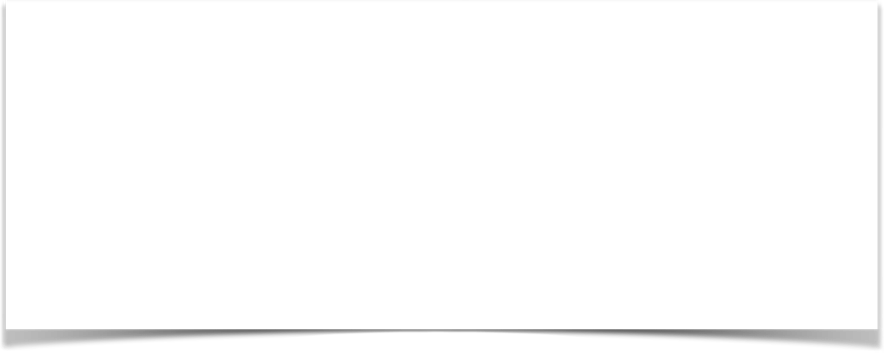 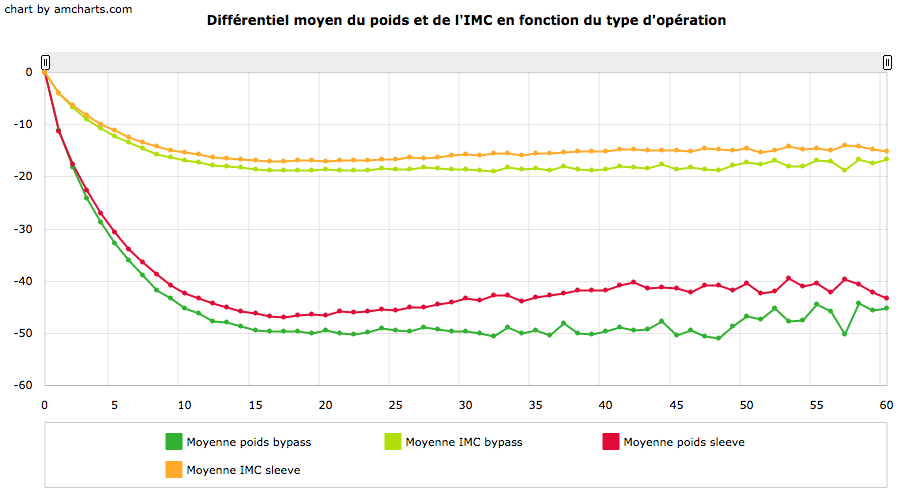 Suivi des patients après chirurgie bariatrique : résultats de la solution« ebaros »
David Lechaux, Corentin Dufay, Marc Daurat. (article en cours de soumission)
25
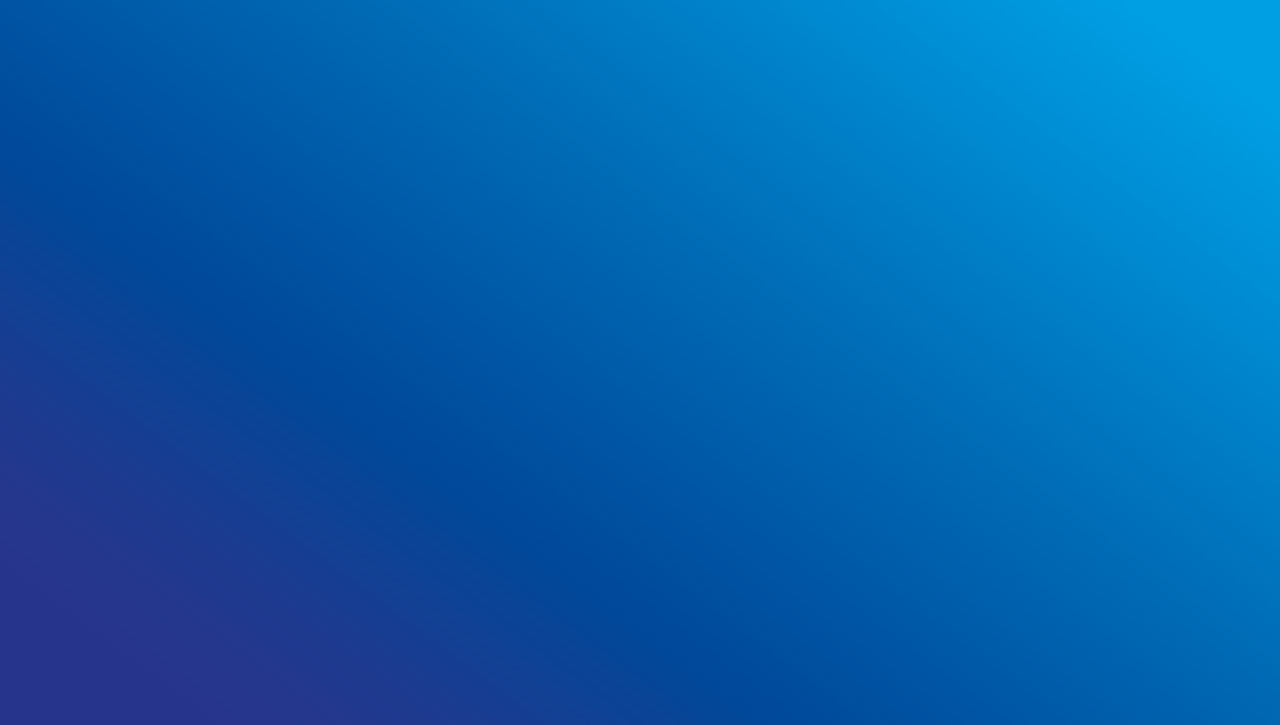 Chirurgie de l’obesite : résultats a 4 ans
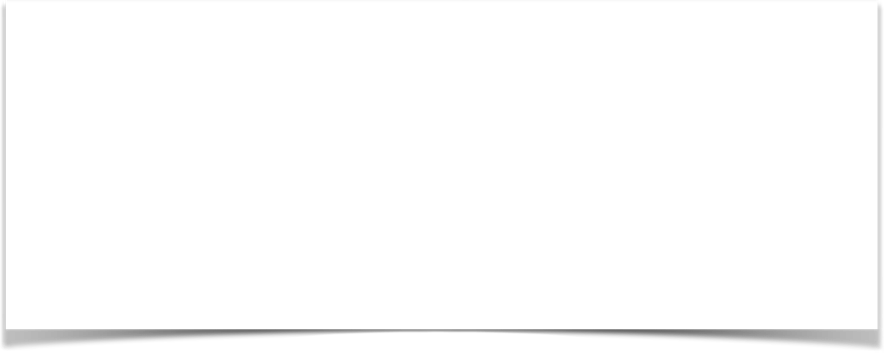 920 patients (661 opérés)

19 patients (2%) : pas de possibilité @

234 patients (25,8%) « en décrochage »
Un an : 15,7%
Deux ans : 29,3%
Trois ans : 44,9%
Quatre ans : 49,6%

Taux de perdus de vue à 4 ans : 17 %
Suivi des patients après chirurgie bariatrique : résultats de la solution« ebaros »
David Lechaux, Corentin Dufay, Marc Daurat. (article en cours de soumission)
26
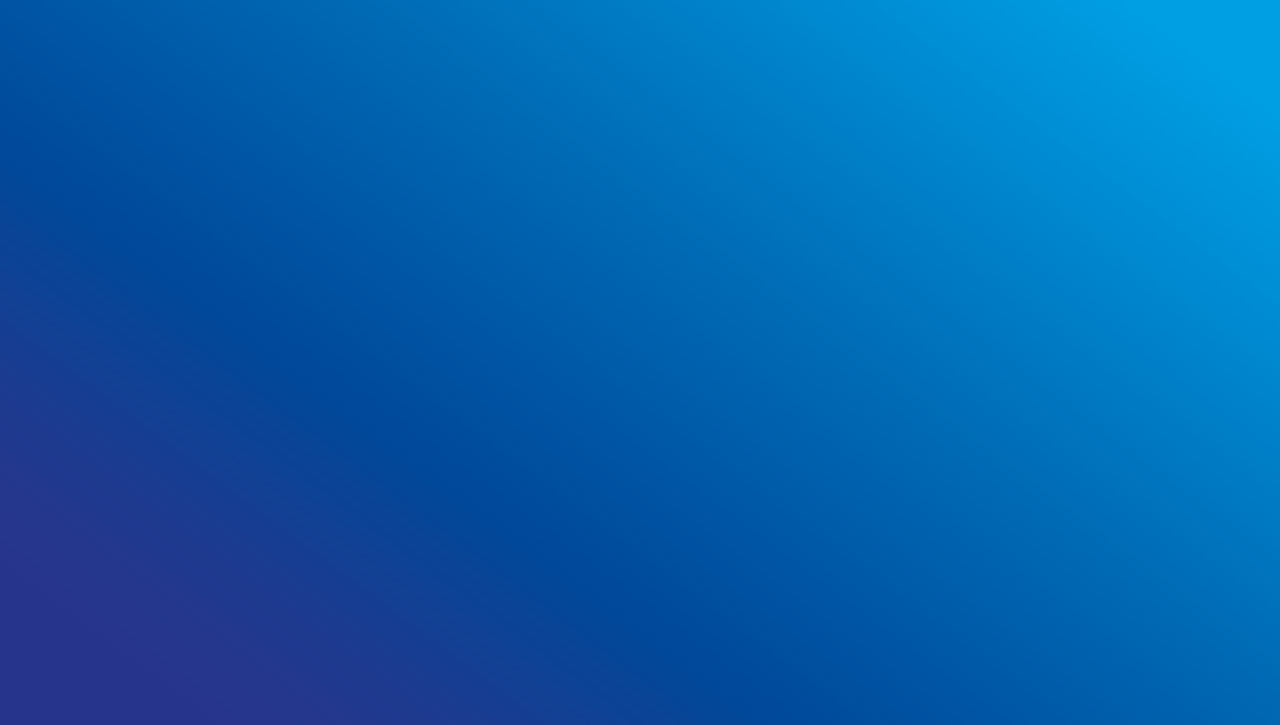 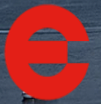 surveillance : avantages
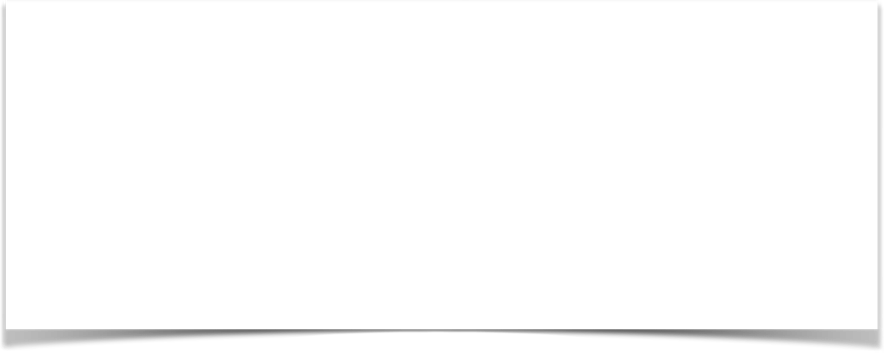 Meilleurs résultats de la chirurgie



Moins de rechute (obésité)



Prise en charge globale du patients




 model applicable à d’autres maladies chroniques
Suivi des patients après chirurgie bariatrique : résultats de la solution« ebaros »
David Lechaux, Corentin Dufay, Marc Daurat. (article en cours de soumission)
27
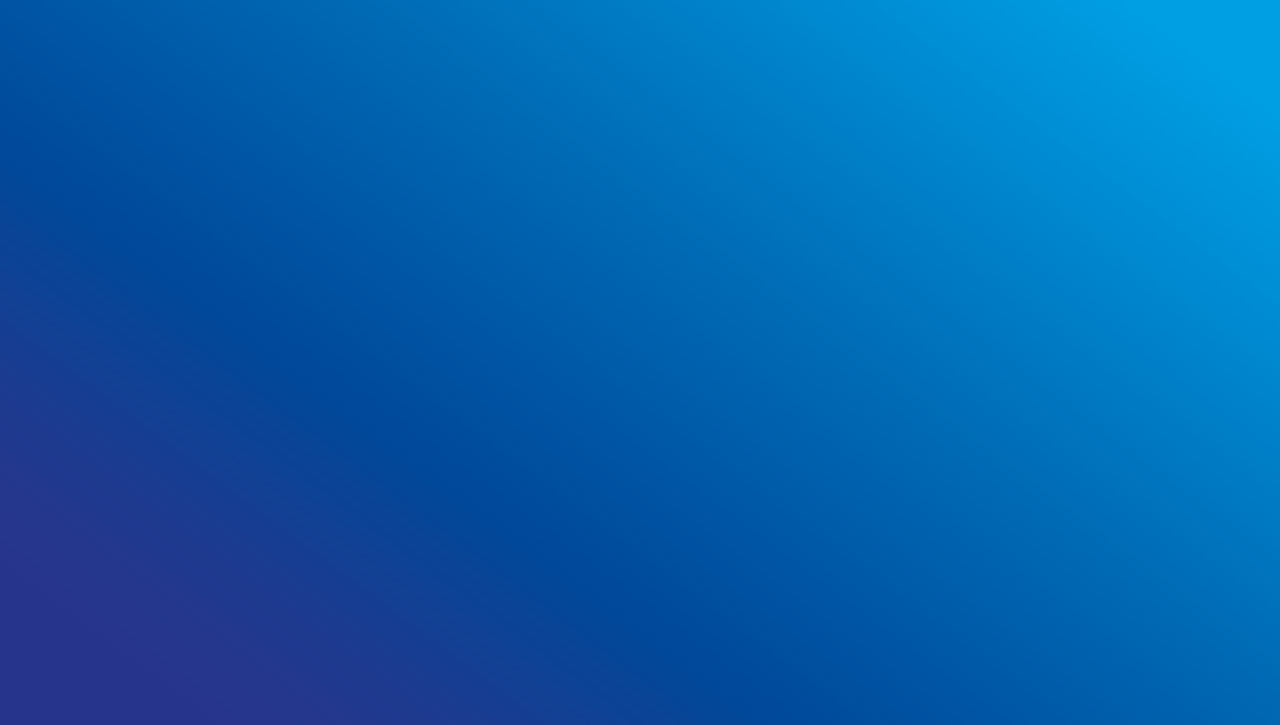 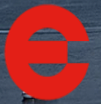 surveillance : inconvénients
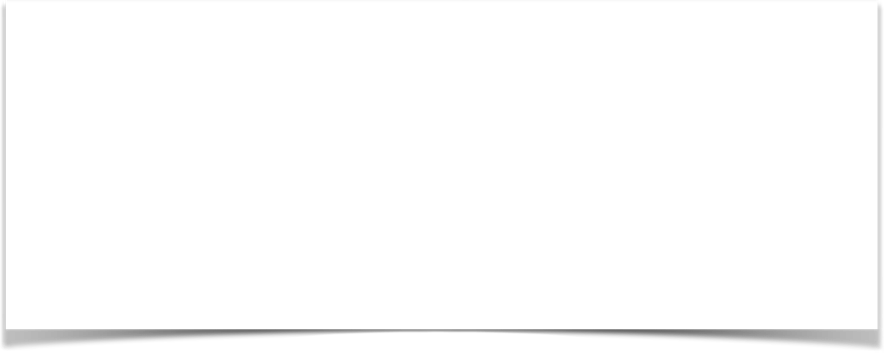 Relation médecin patient …?



Robotique = déshumanisation des soins



Limitation du contact humain
Barométre santé 360°. Sondage ODOXA. Présenté à PARIS le 30 janvier 2018. TIC santé. 1 509 personnes et 434 médecins.
28
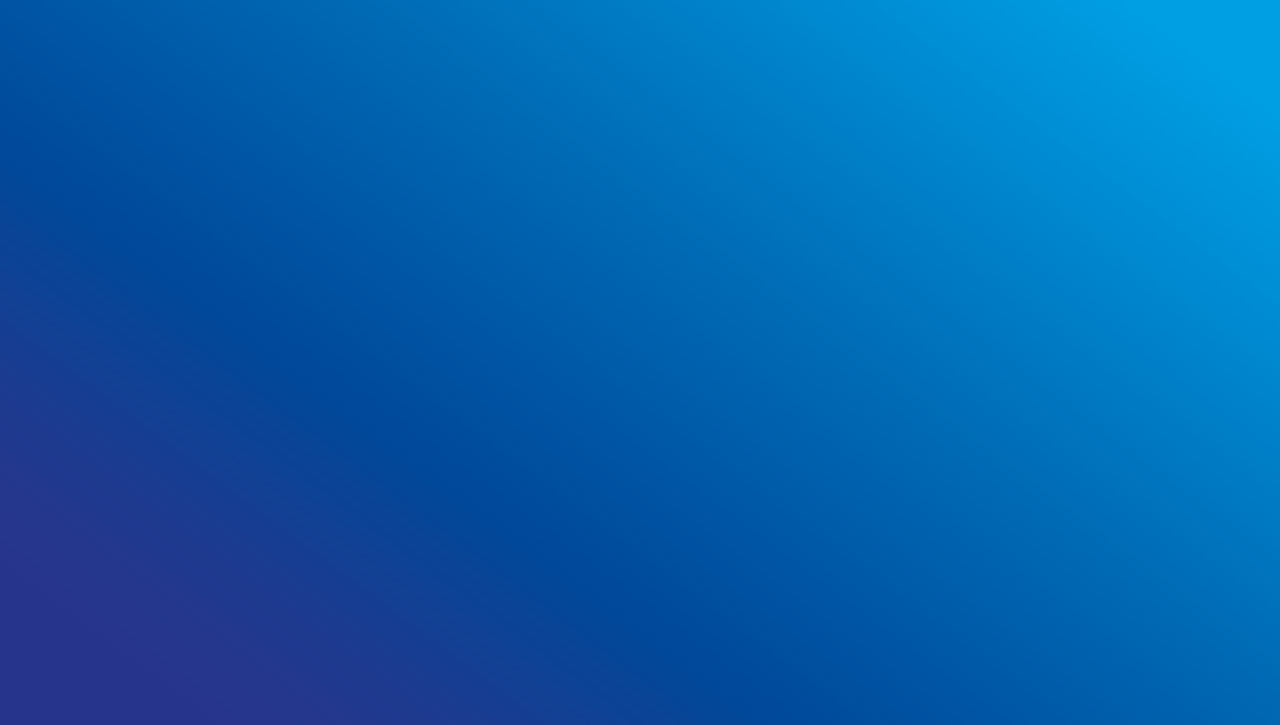 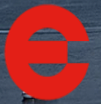 surveillance : conclusion
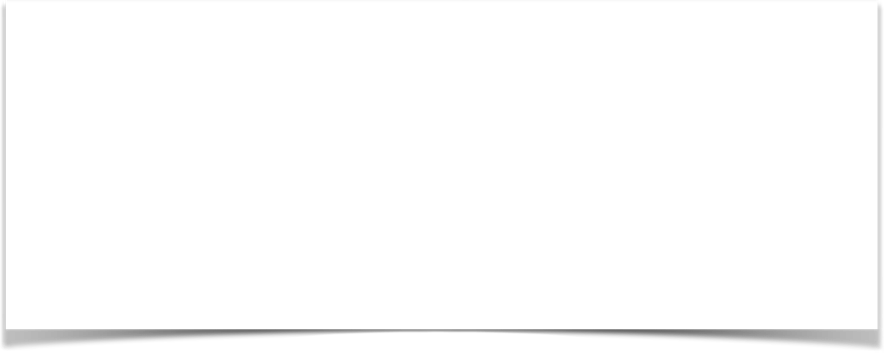 TRAVAIL d’EQUIPE (communication +++)



EVOLUTION  

		- Le patient devient sont propre médecin

		- Le patient organise son réseau de soins



PERSPECTIVES… télémonitoring, téléprévention
29